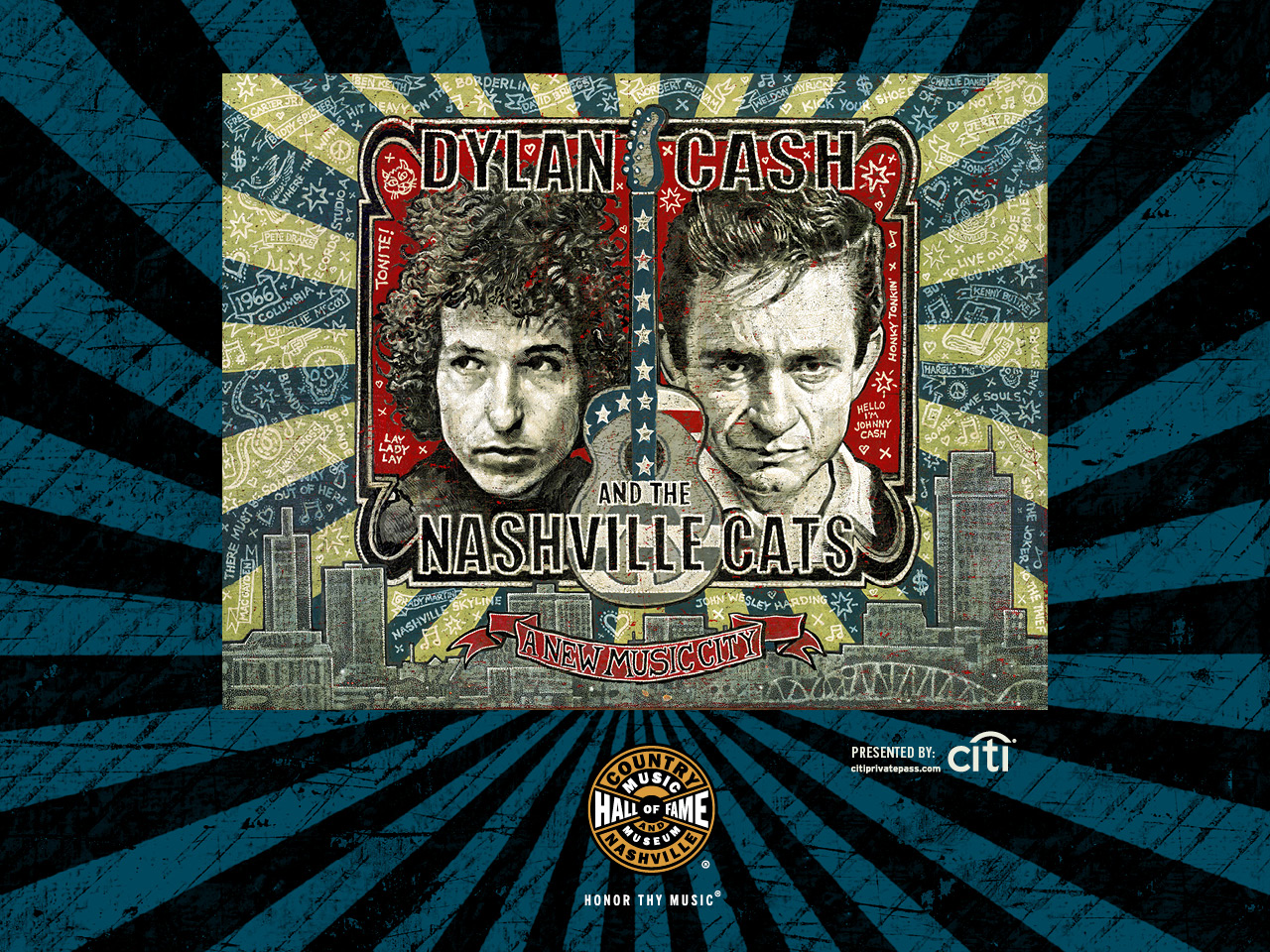 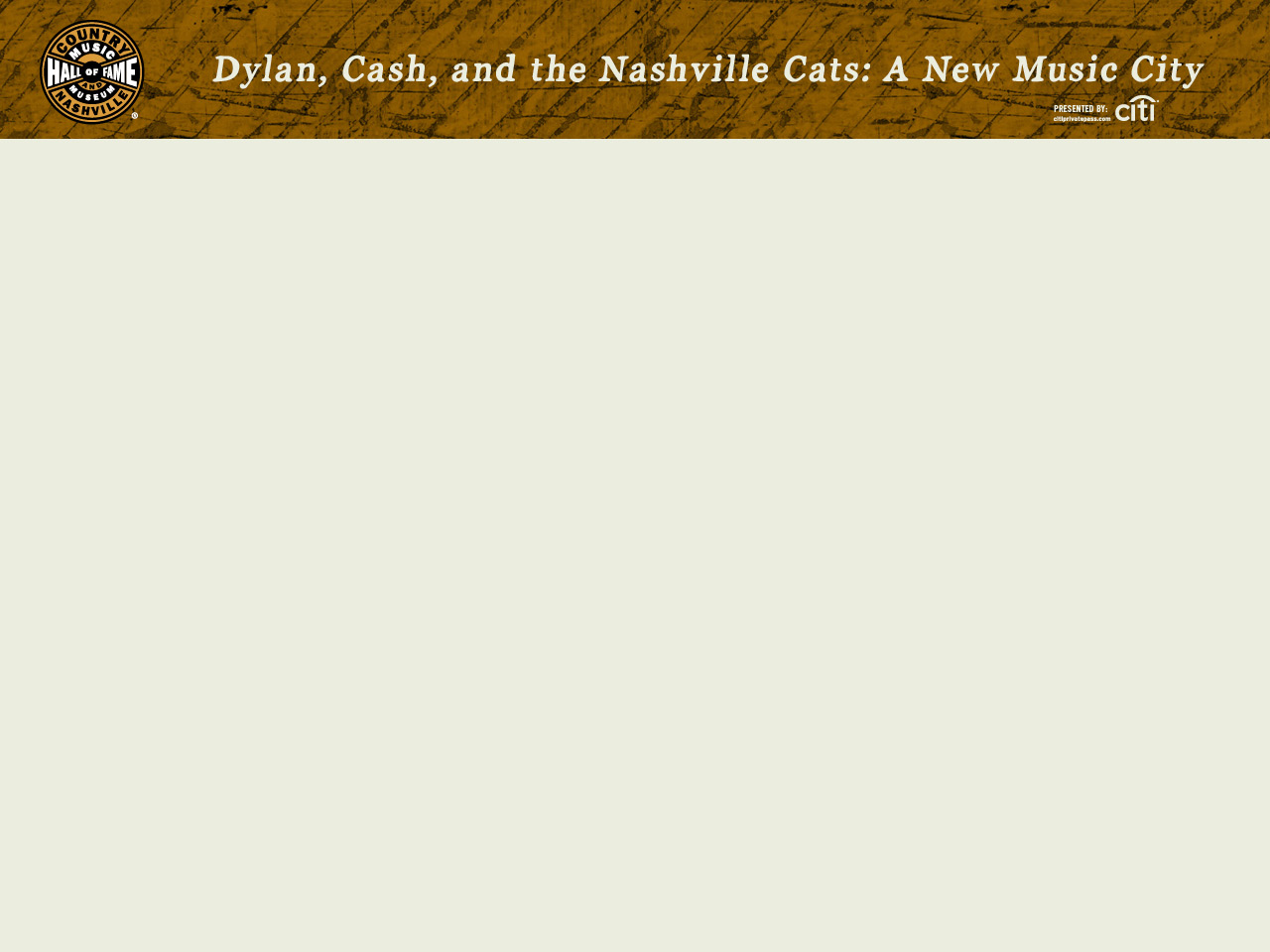 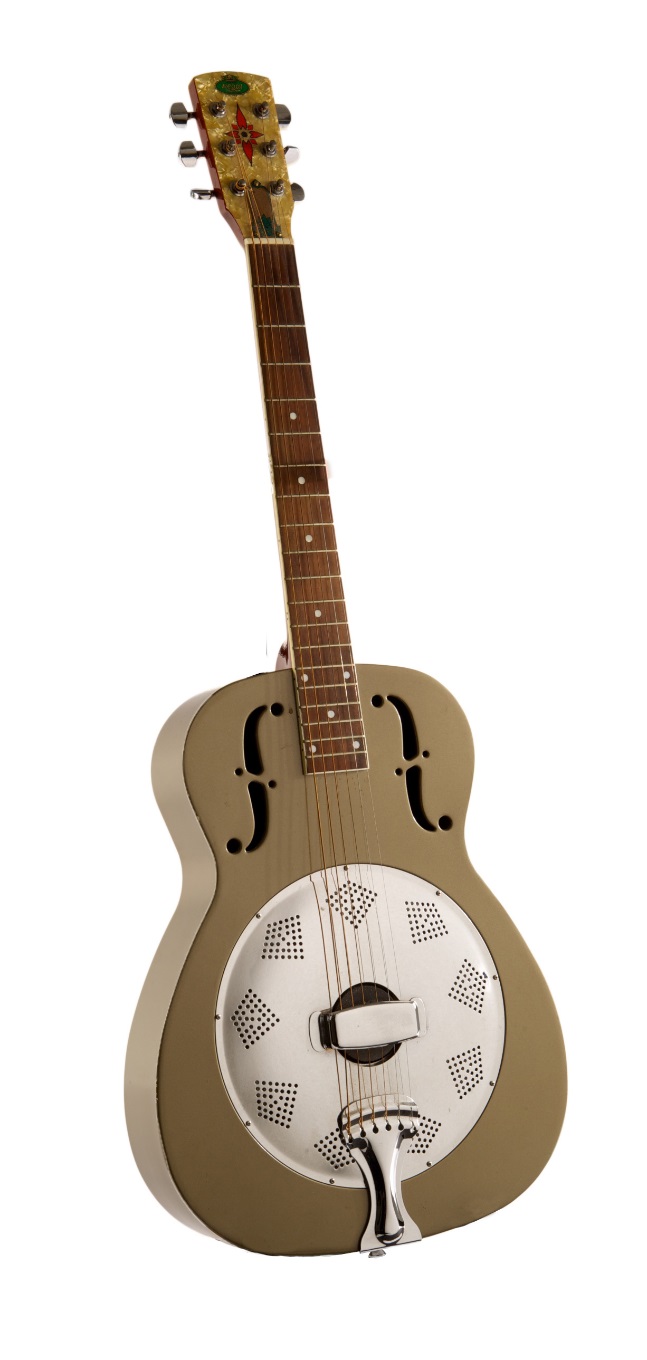 Neil Young presented this metal body Regal Dobro to Ben Keith after one of Keith’s most treasured guitars was stolen.

Courtesy of Heidi Denning/Photo by Bob Delevante
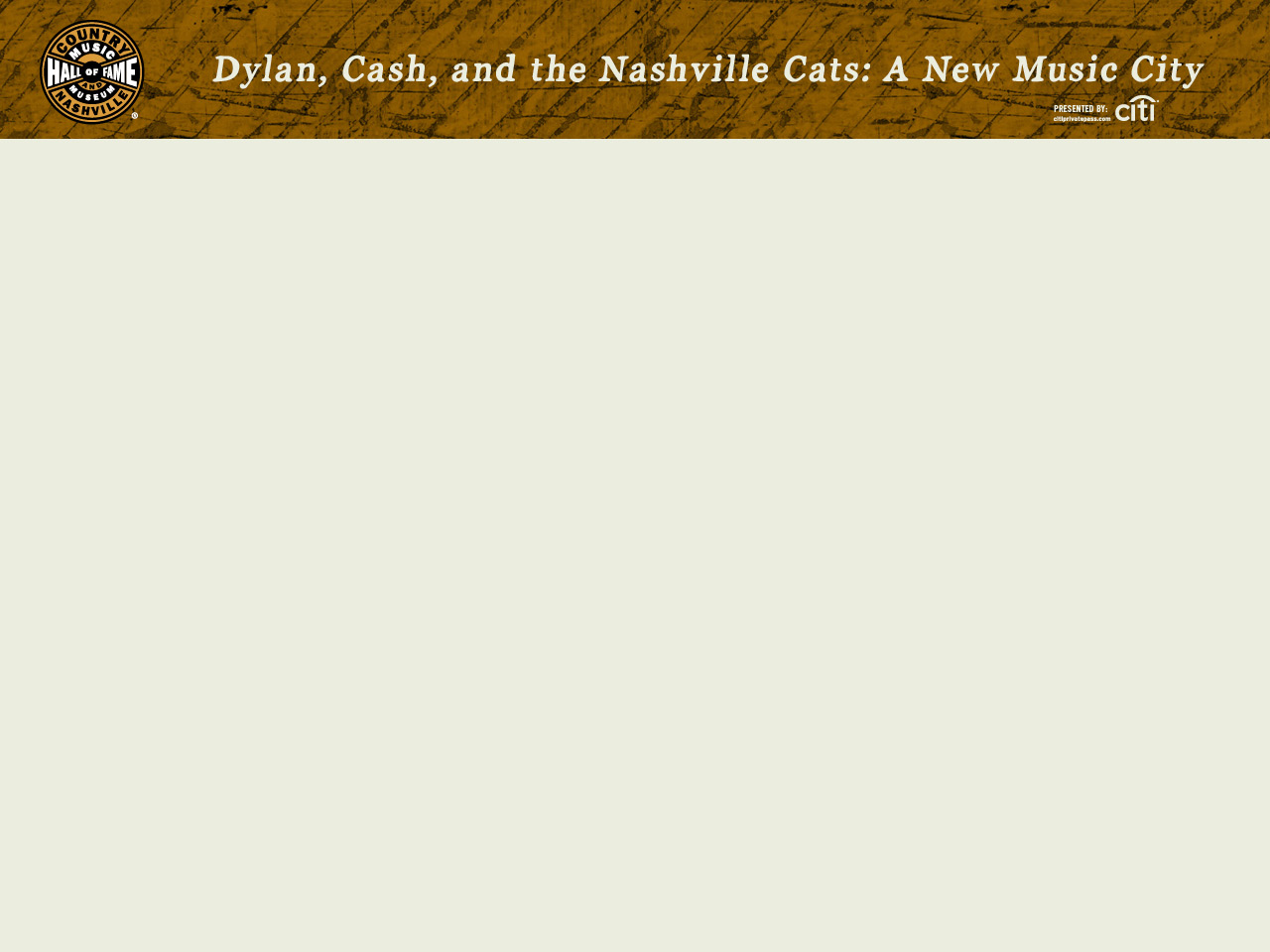 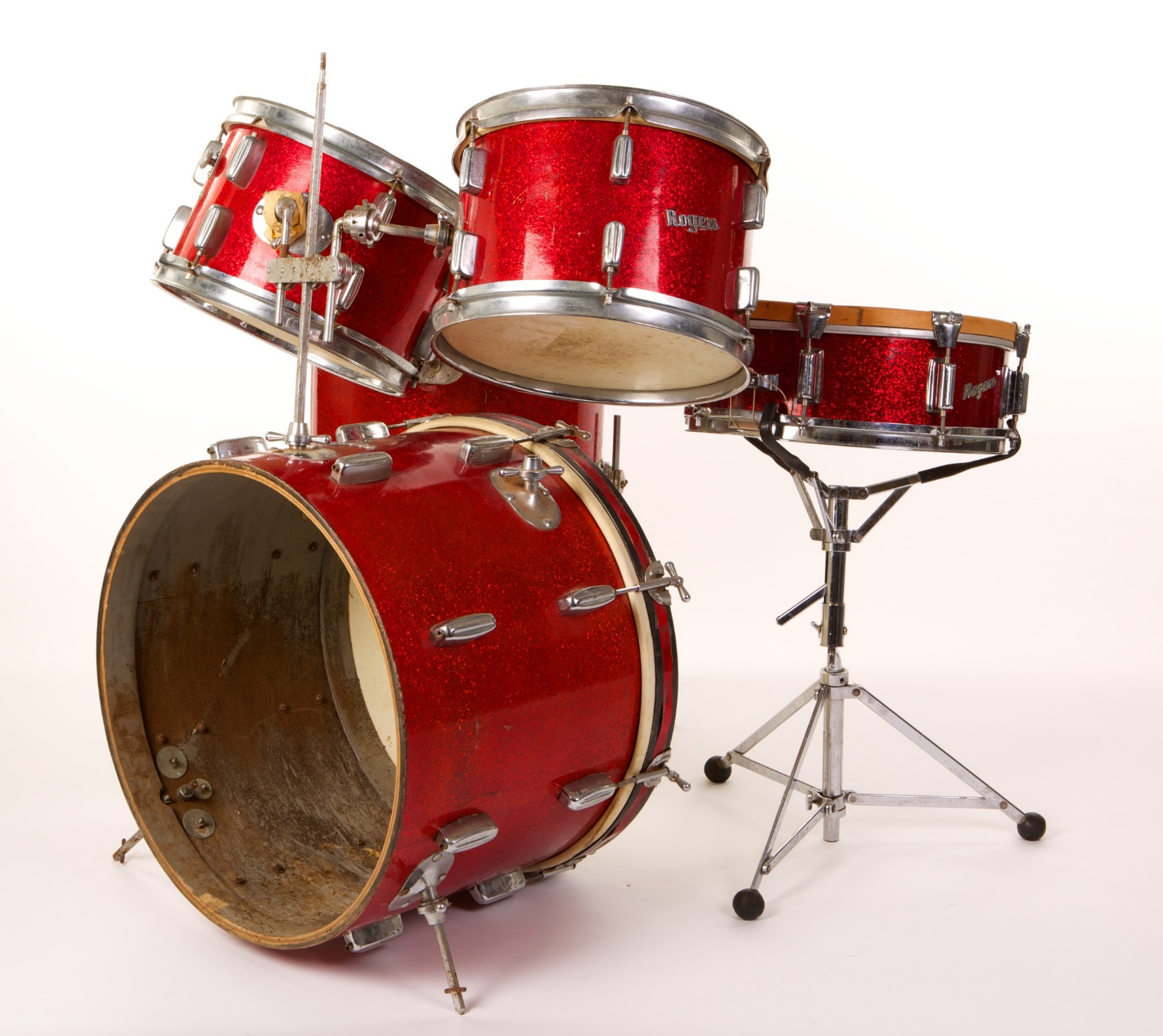 Rogers Drum Kit Used by Kenny Buttrey

Courtesy of 
Cheri Buttrey-Jenkins/Photo by Bob Delevante
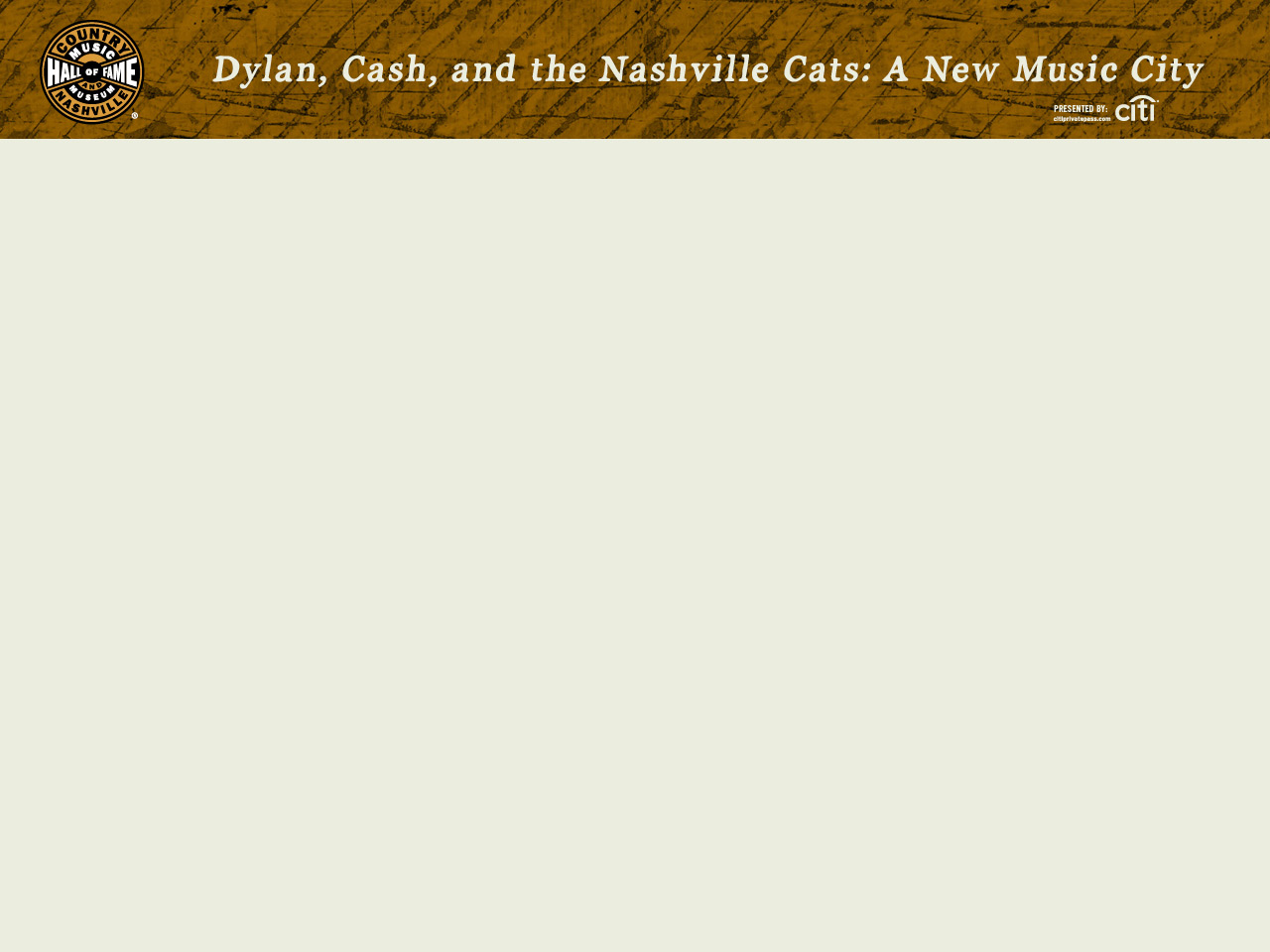 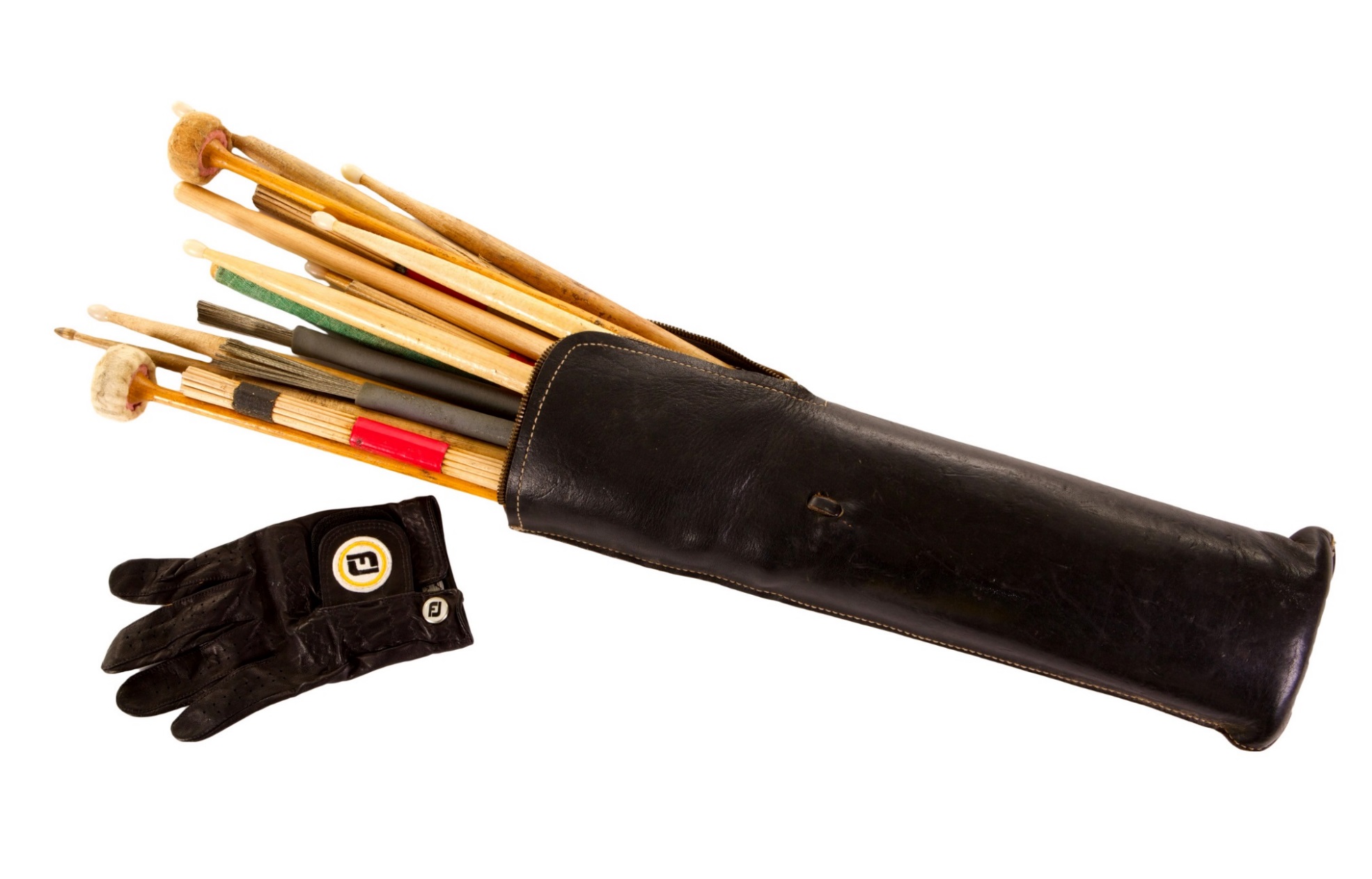 Kenny Buttrey’s drum sticks
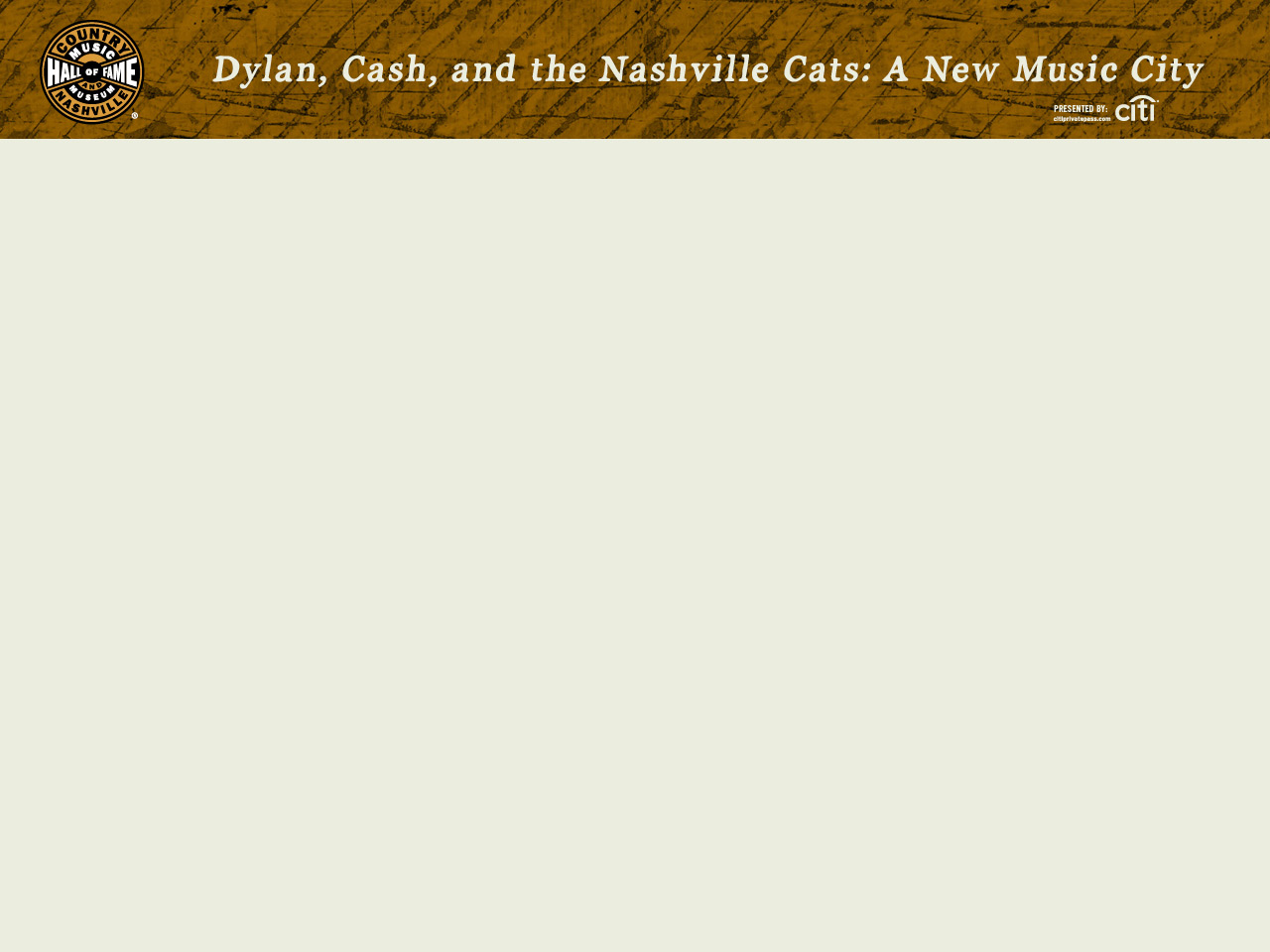 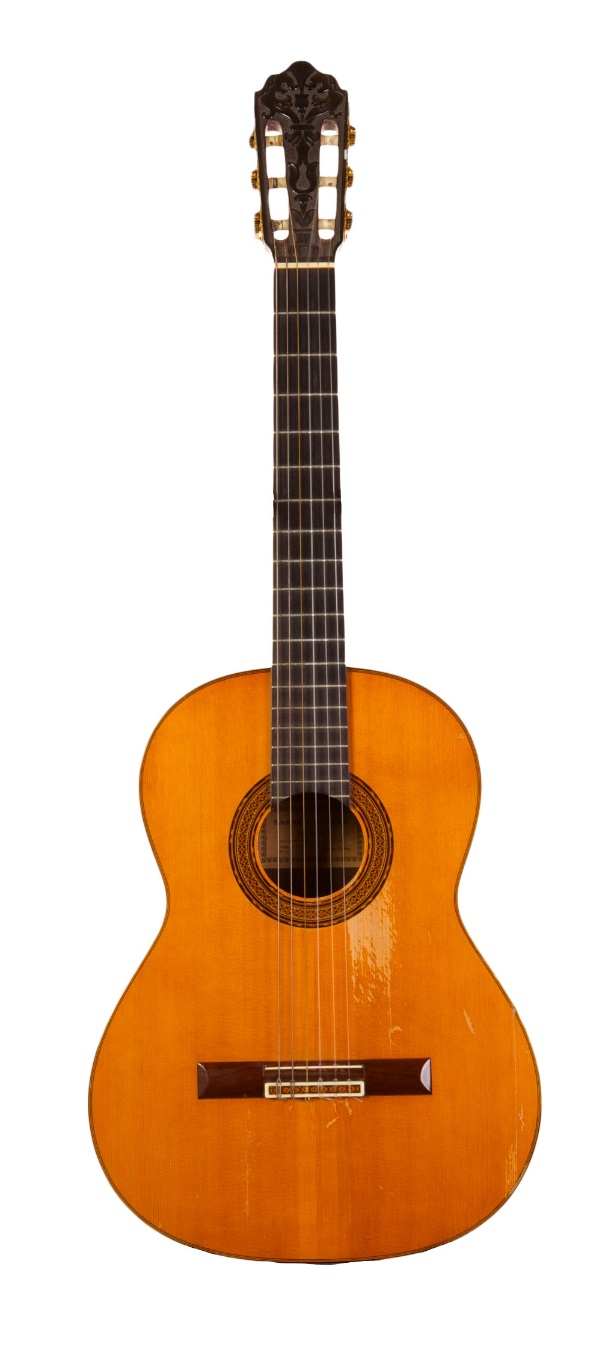 Headstock of Fred Carter Jr.’s 1966 Martin D12-20. 

Courtesy of the Family of Fred Carter Jr./Photo by Bob Delevante
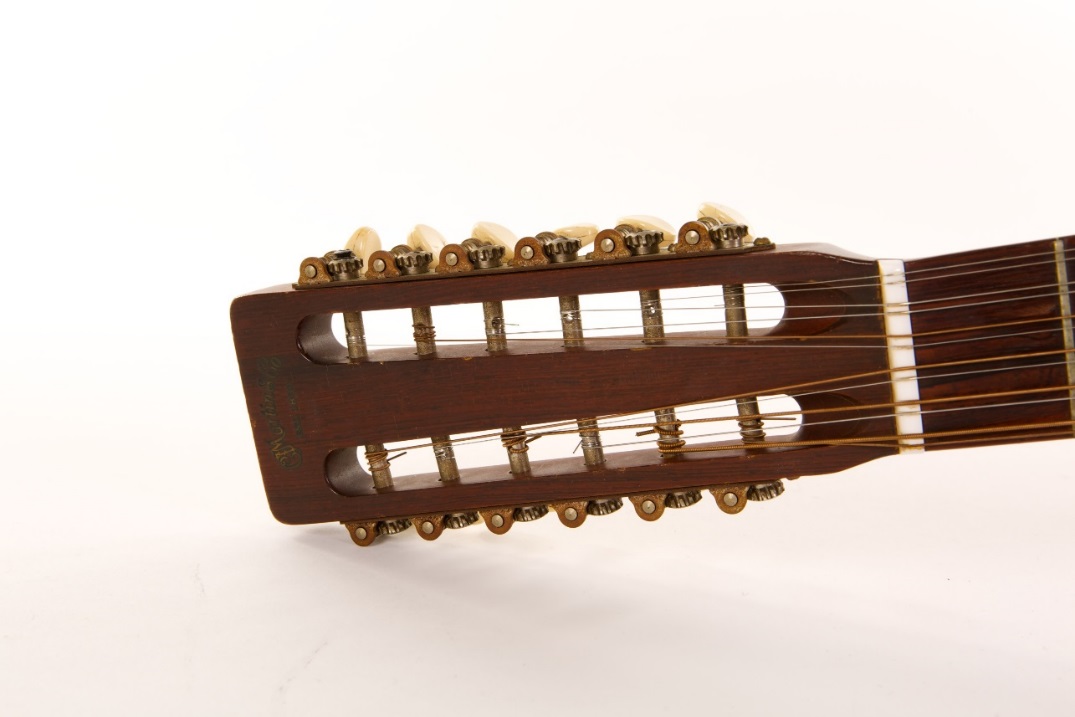 Fred Carter Jr.’s 1967 Sakazo Nakade Nylon-String Guitar.

Courtesy of the Family of Fred Carter Jr.
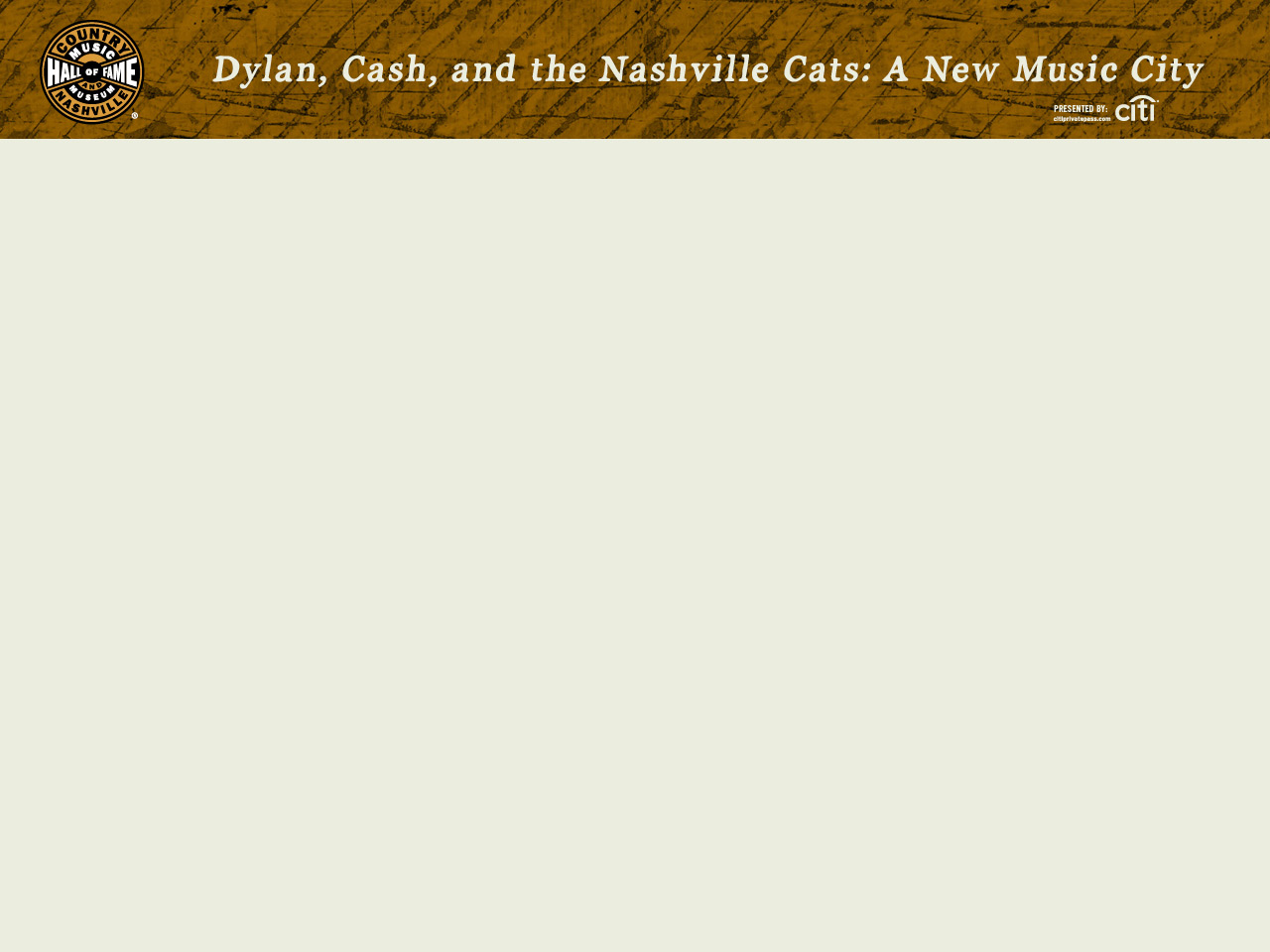 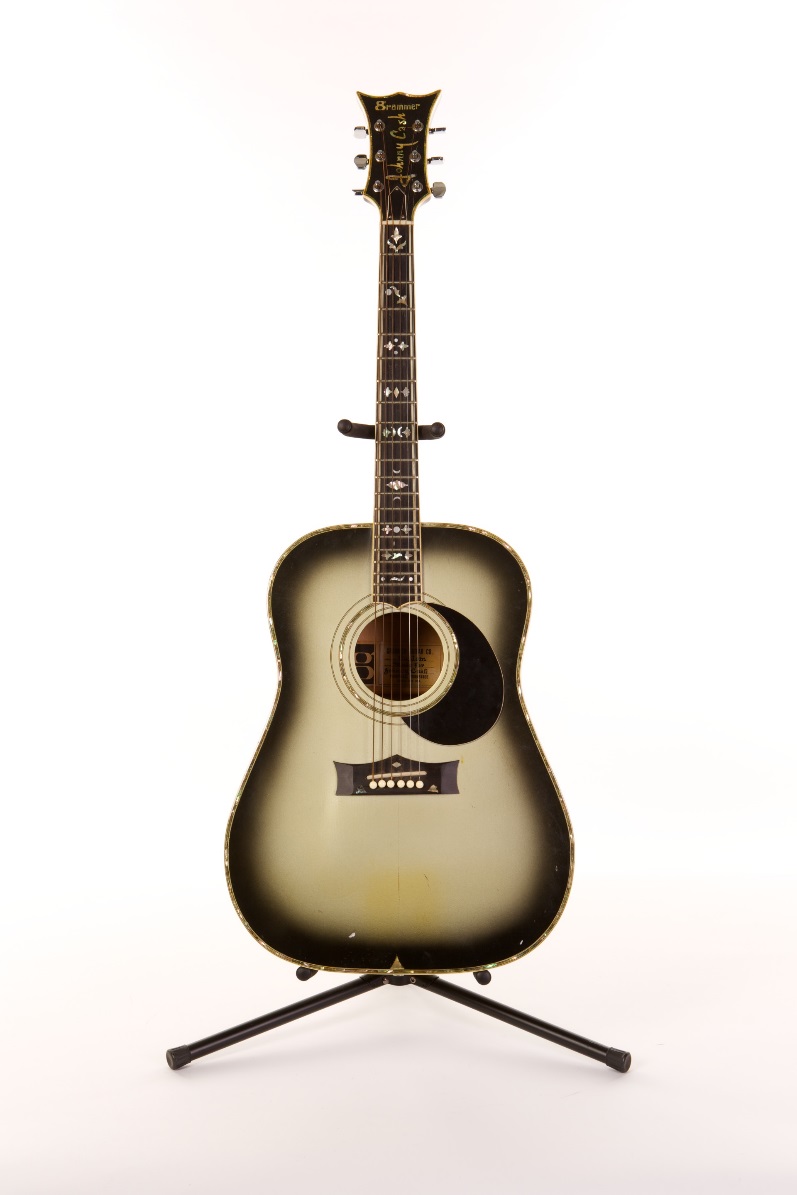 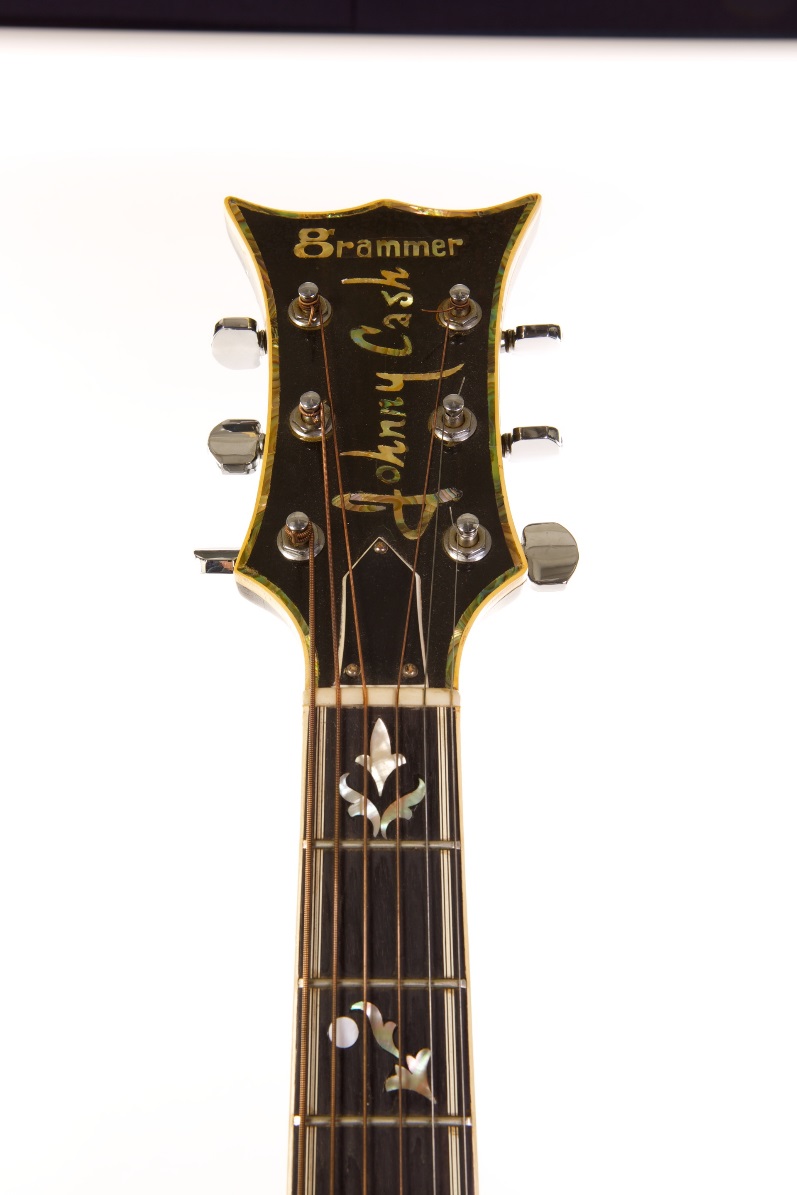 Johnny Cash used this custom-made guitar on his TV show.  

Courtesy of Marty Stuart/Photos by Bob Delevante
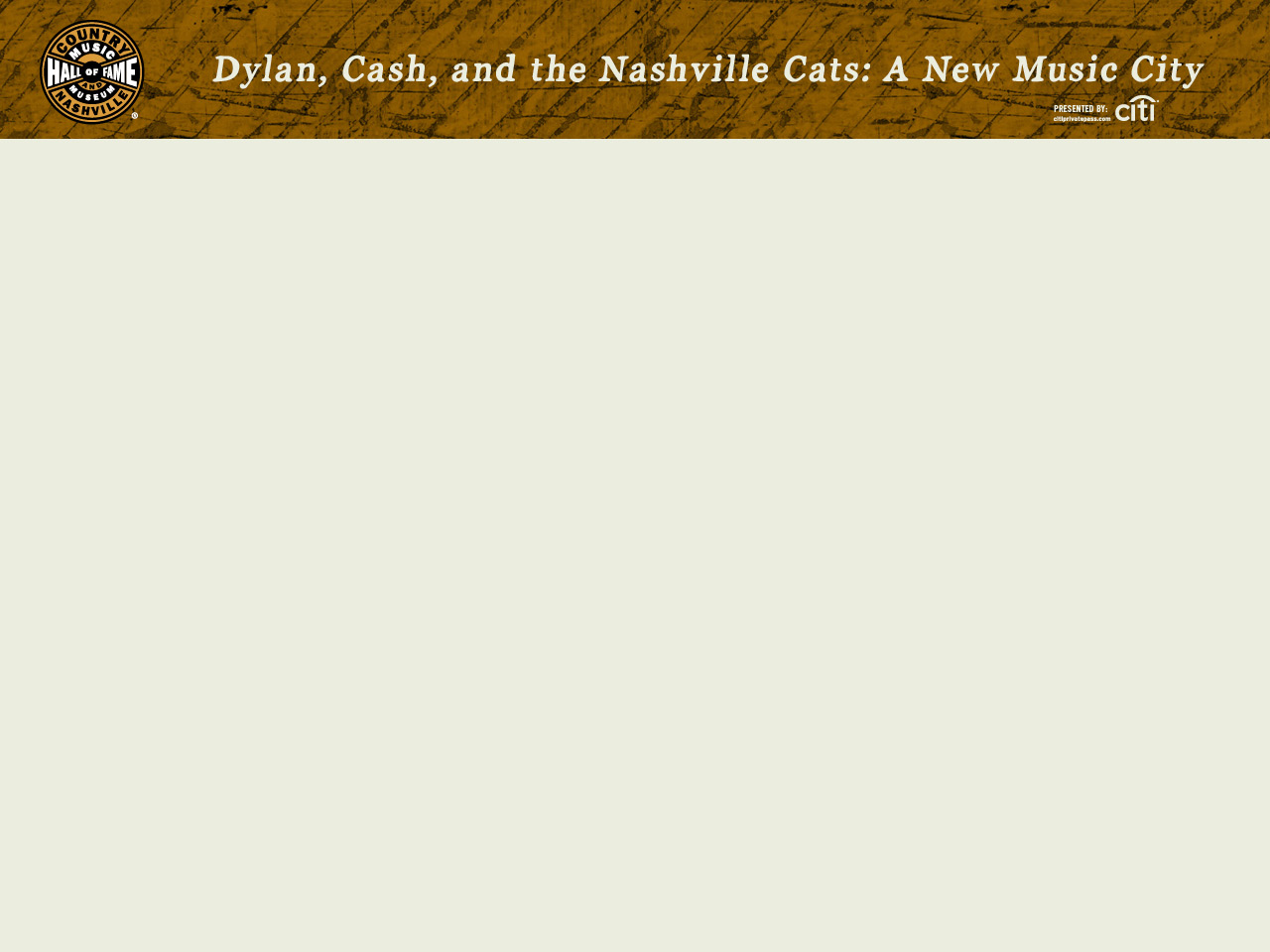 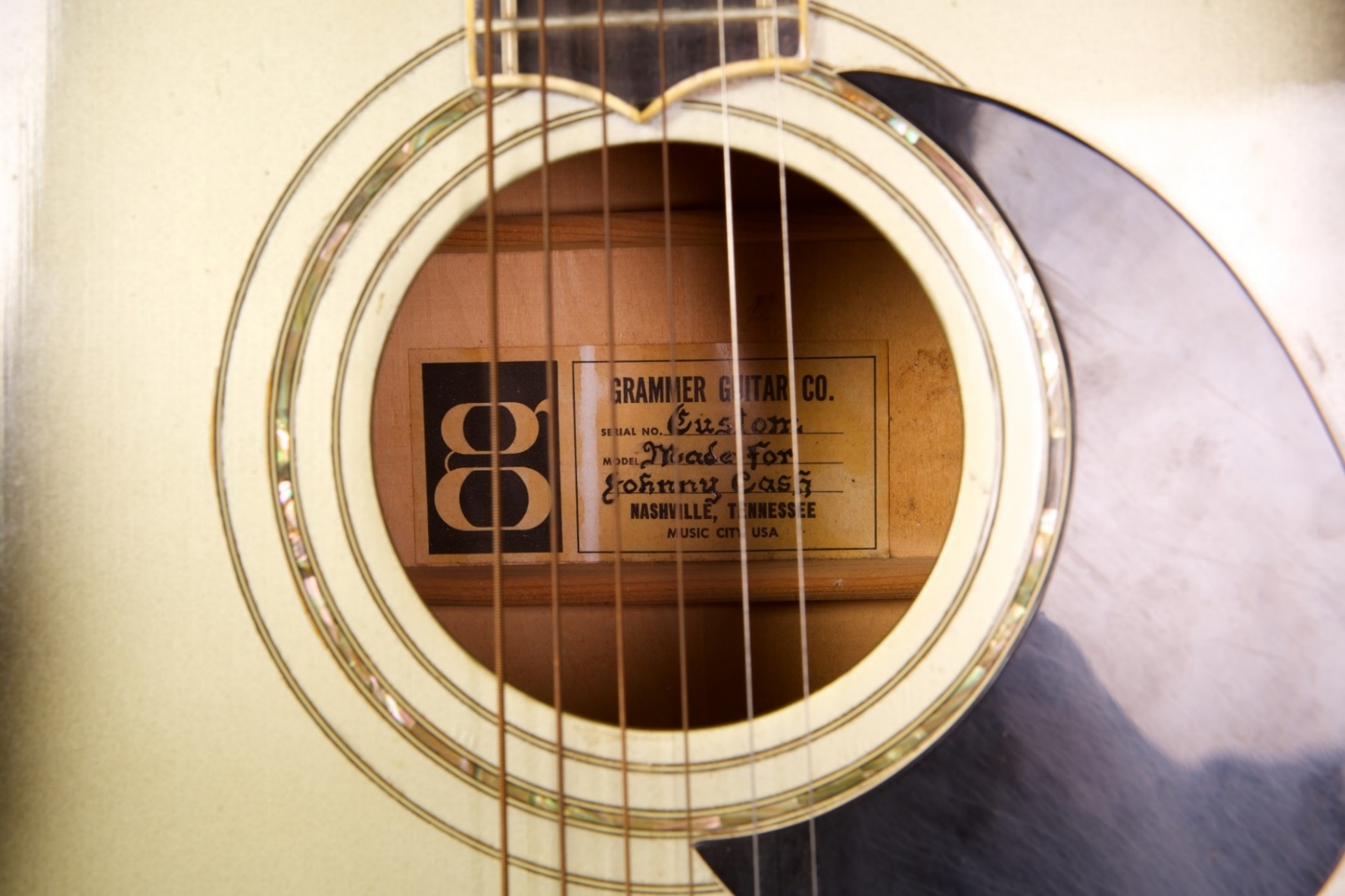 Johnny Cash used this custom-made guitar on his TV show.  

Courtesy of Marty Stuart/Photos by Bob Delevante
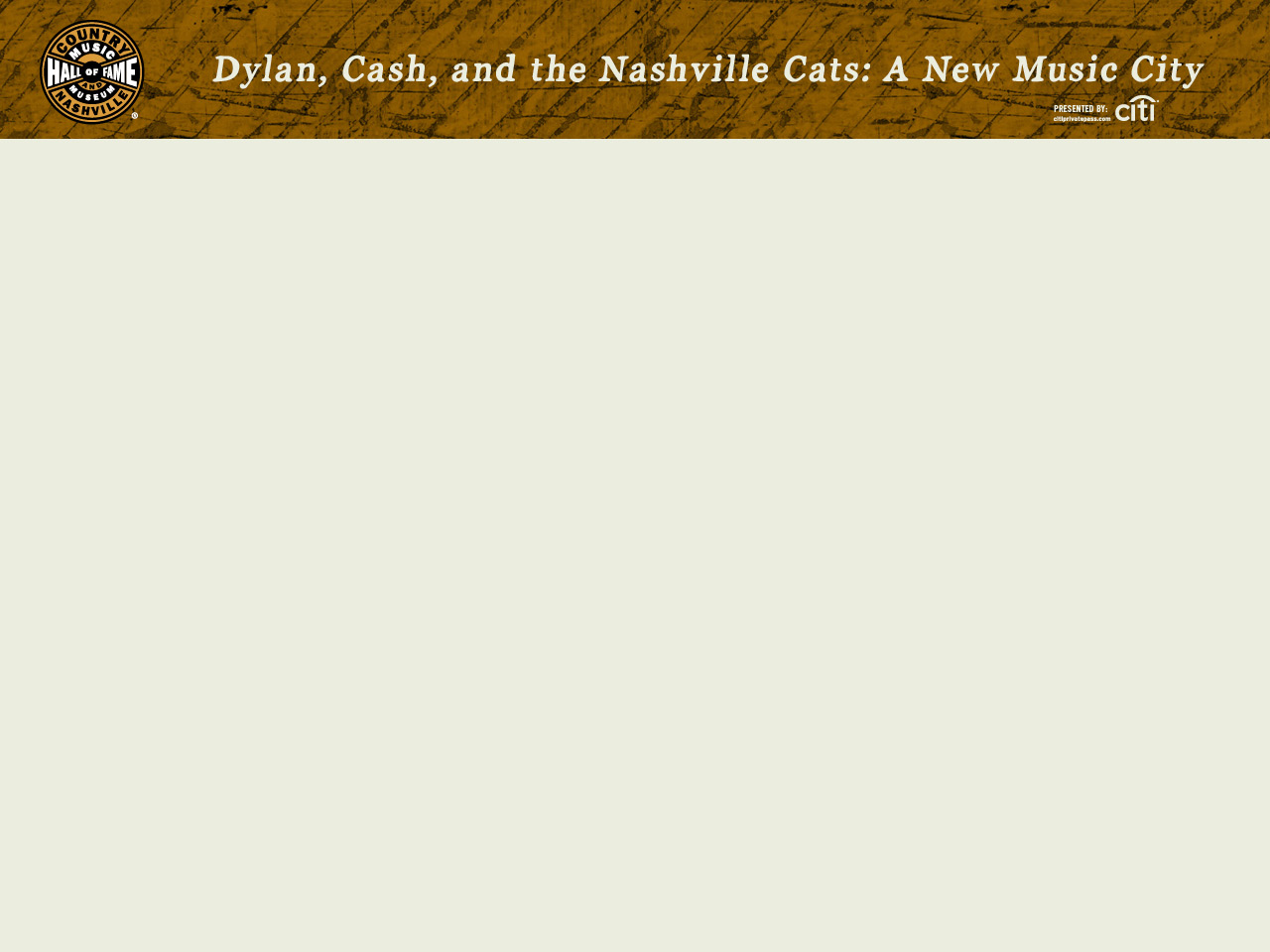 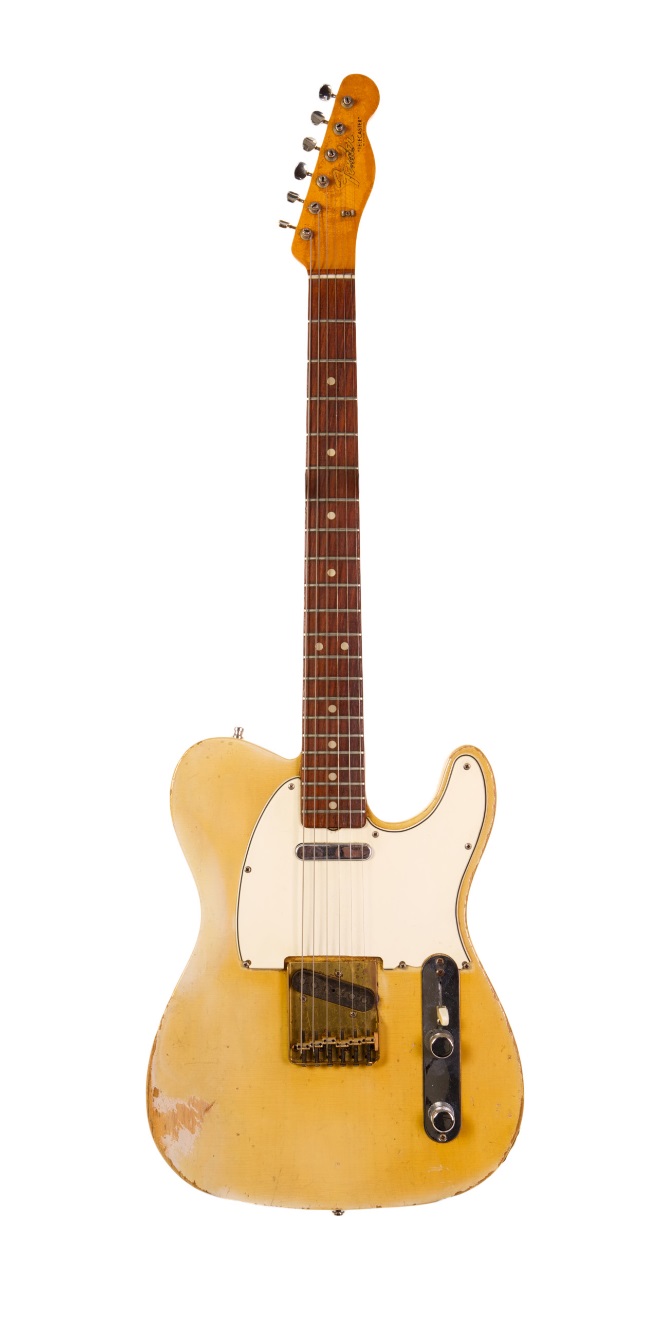 Charlie Daniels used this mid-1950s Fender Telecaster on sessions for Nashville Skyline and Self Portrait. 

Courtesy of Charlie Daniels/Photo by Bob Delevante
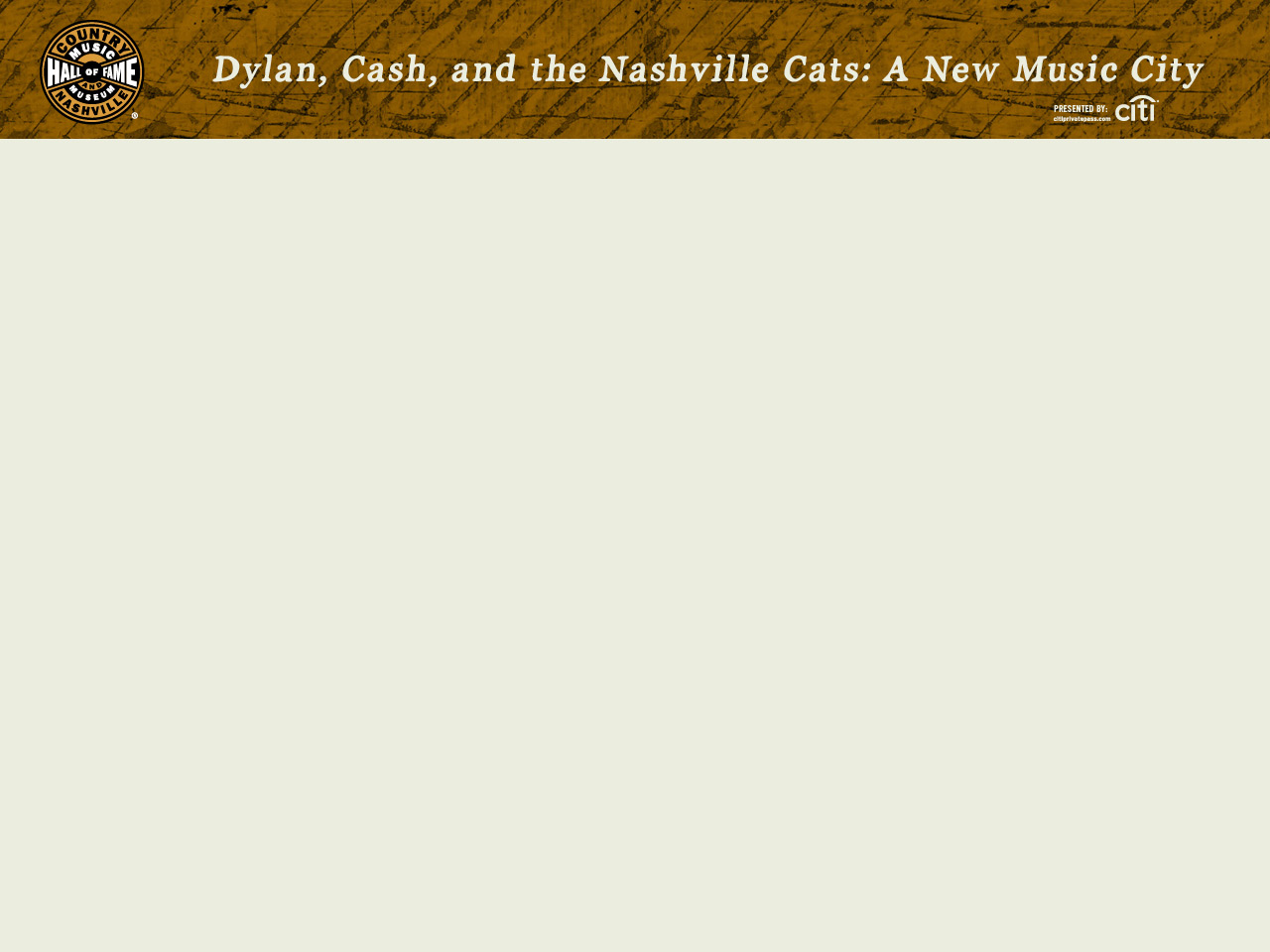 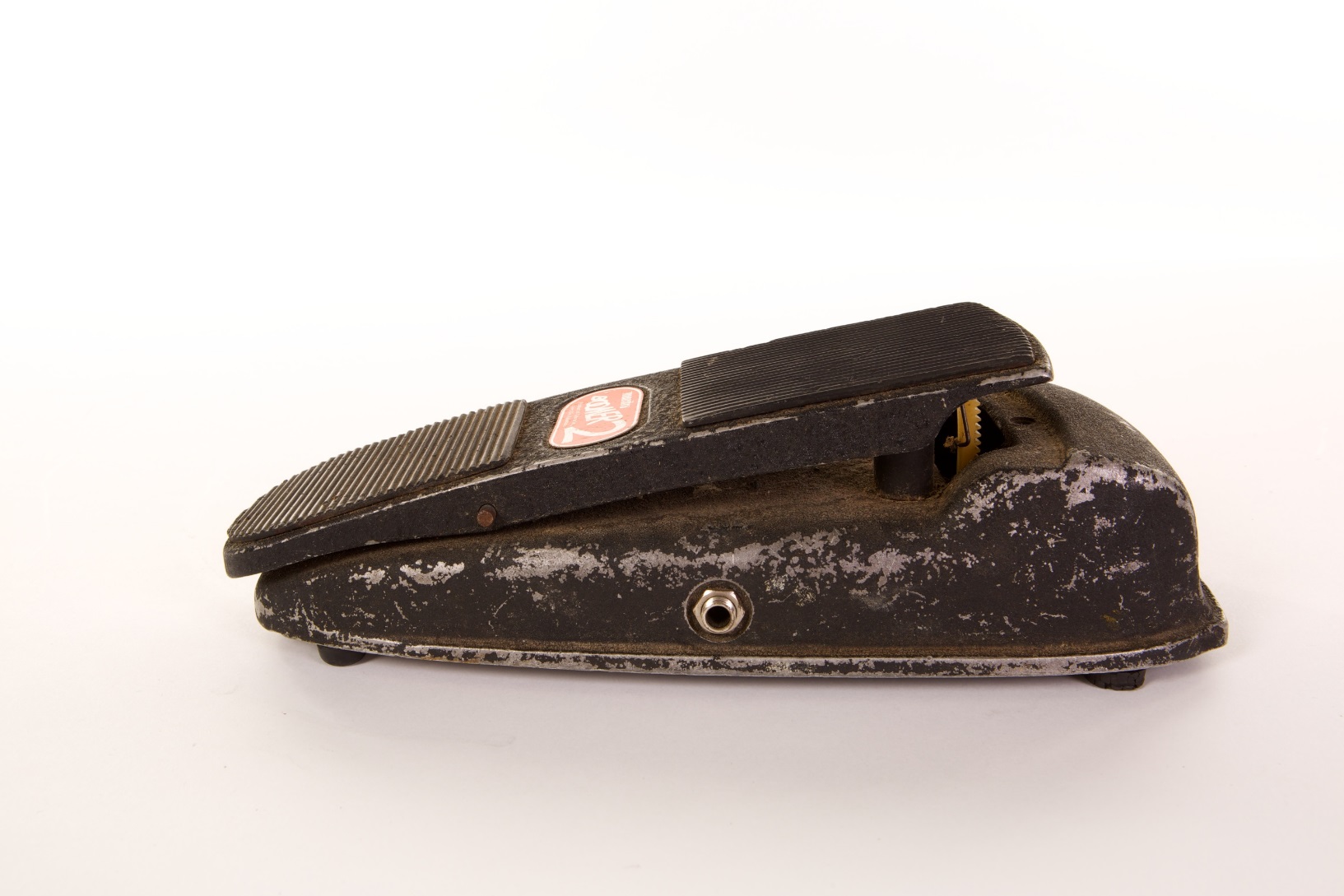 Mac Gayden used this Gibson Maestro Boomer 2 Wah-Wah pedal to create distinctive guitar licks on J.J. Cale’s “Crazy Mama.”  

Courtesy of Mac Gayden/Photo by Bob Delevante
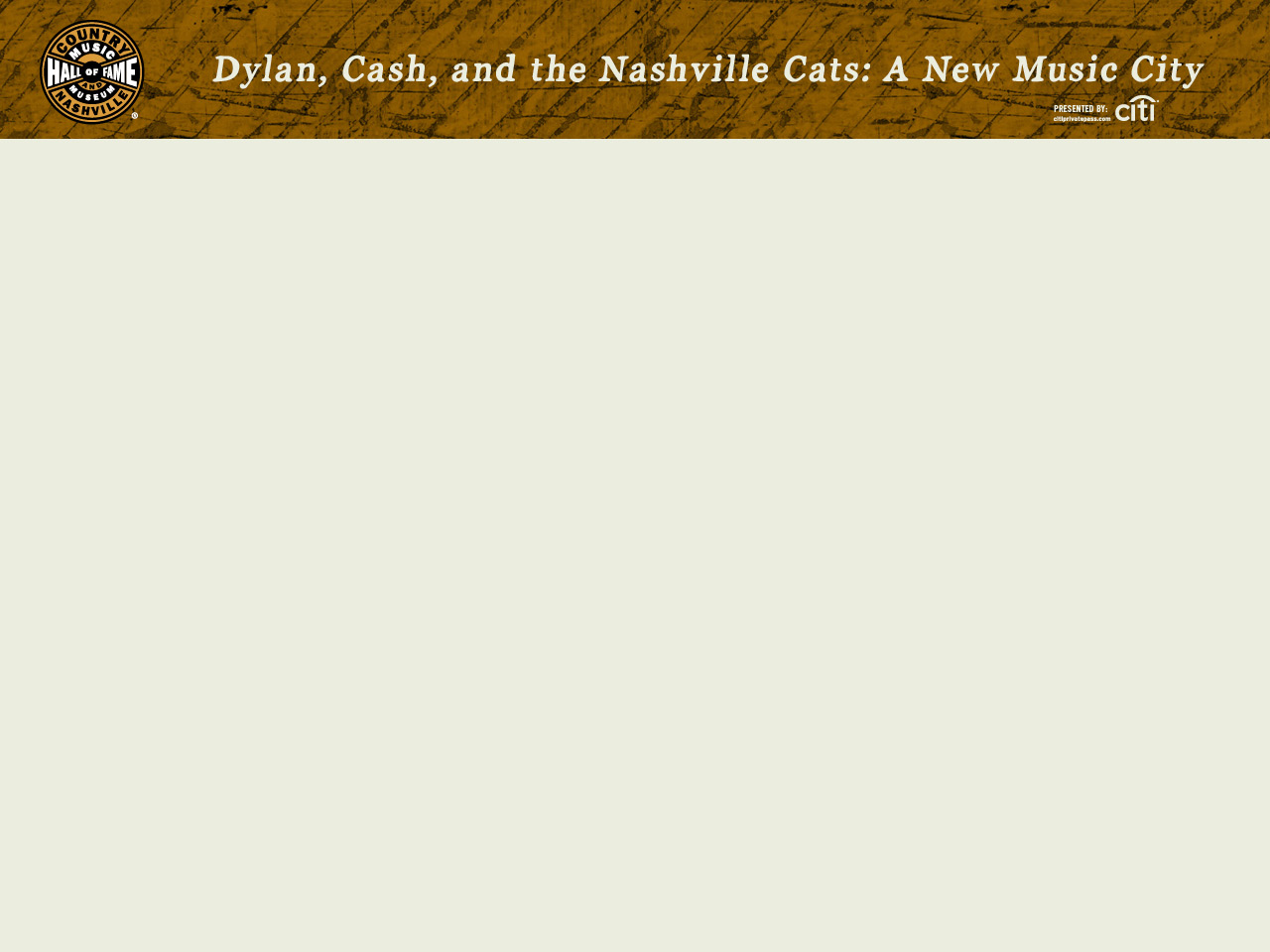 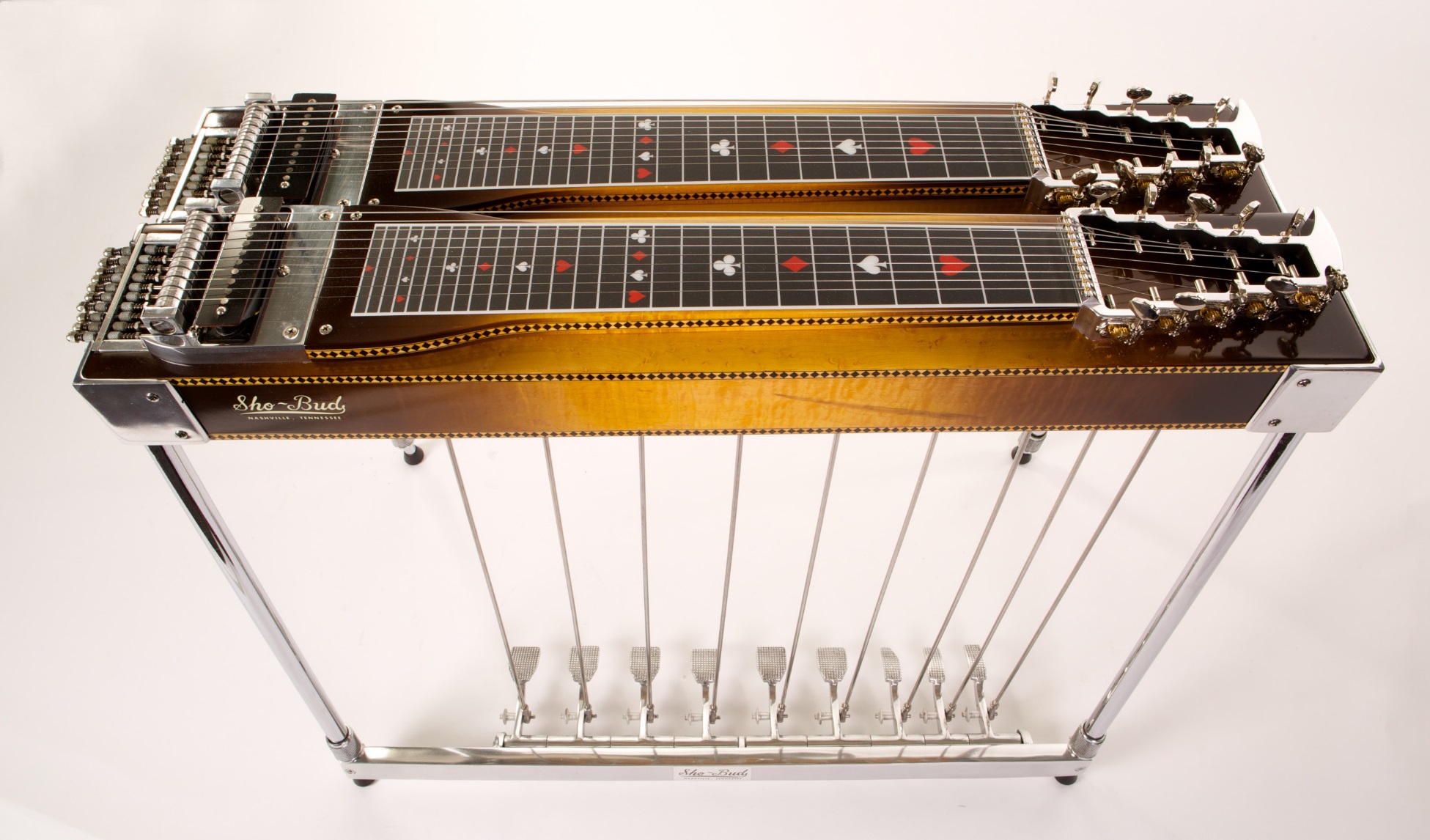 Lloyd Green’s 1967 Sho-Bud Fingertip Pedal Steel guitar.

Courtesy of Gary Boyd/Photo by Bob Delevante
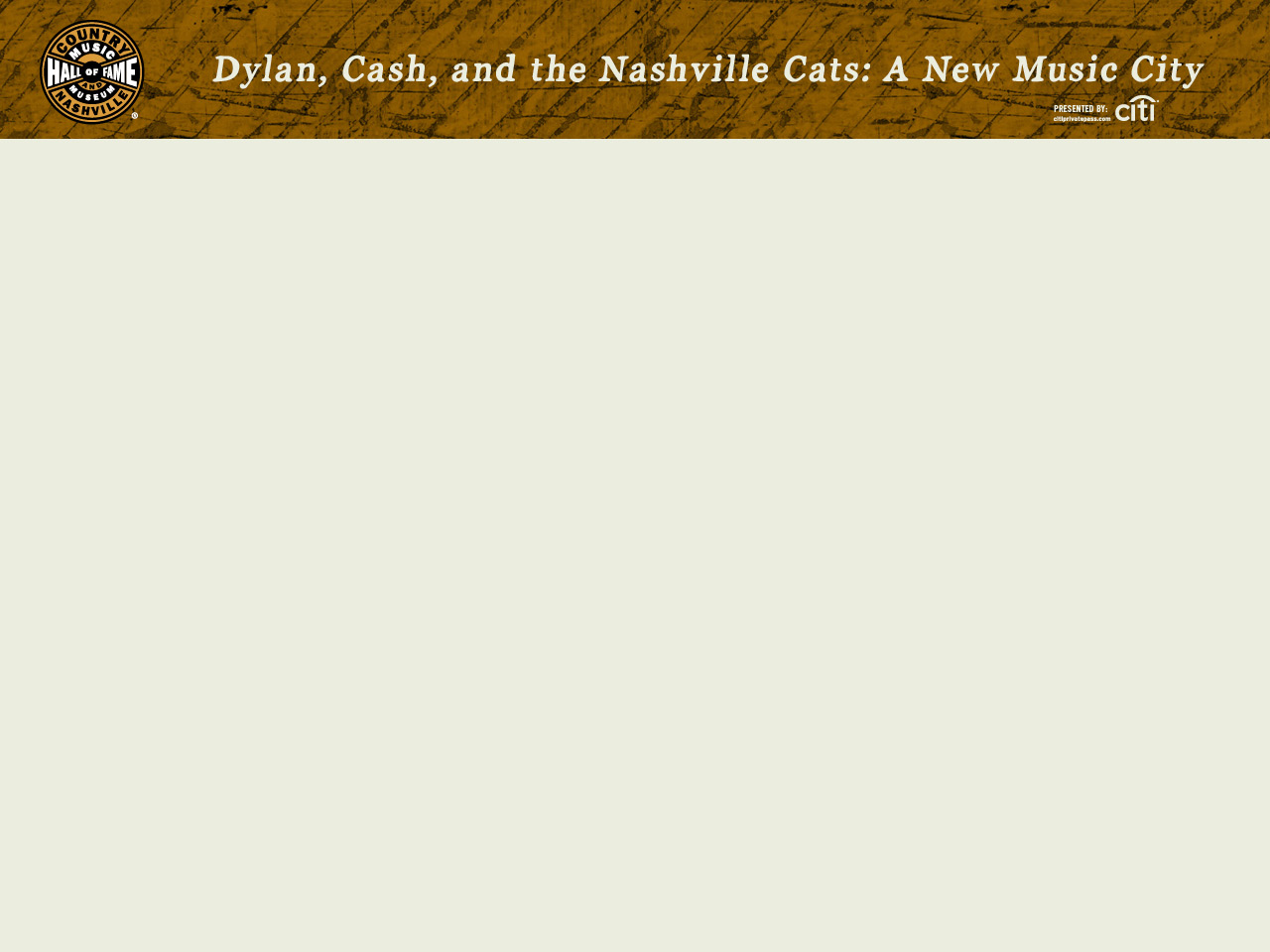 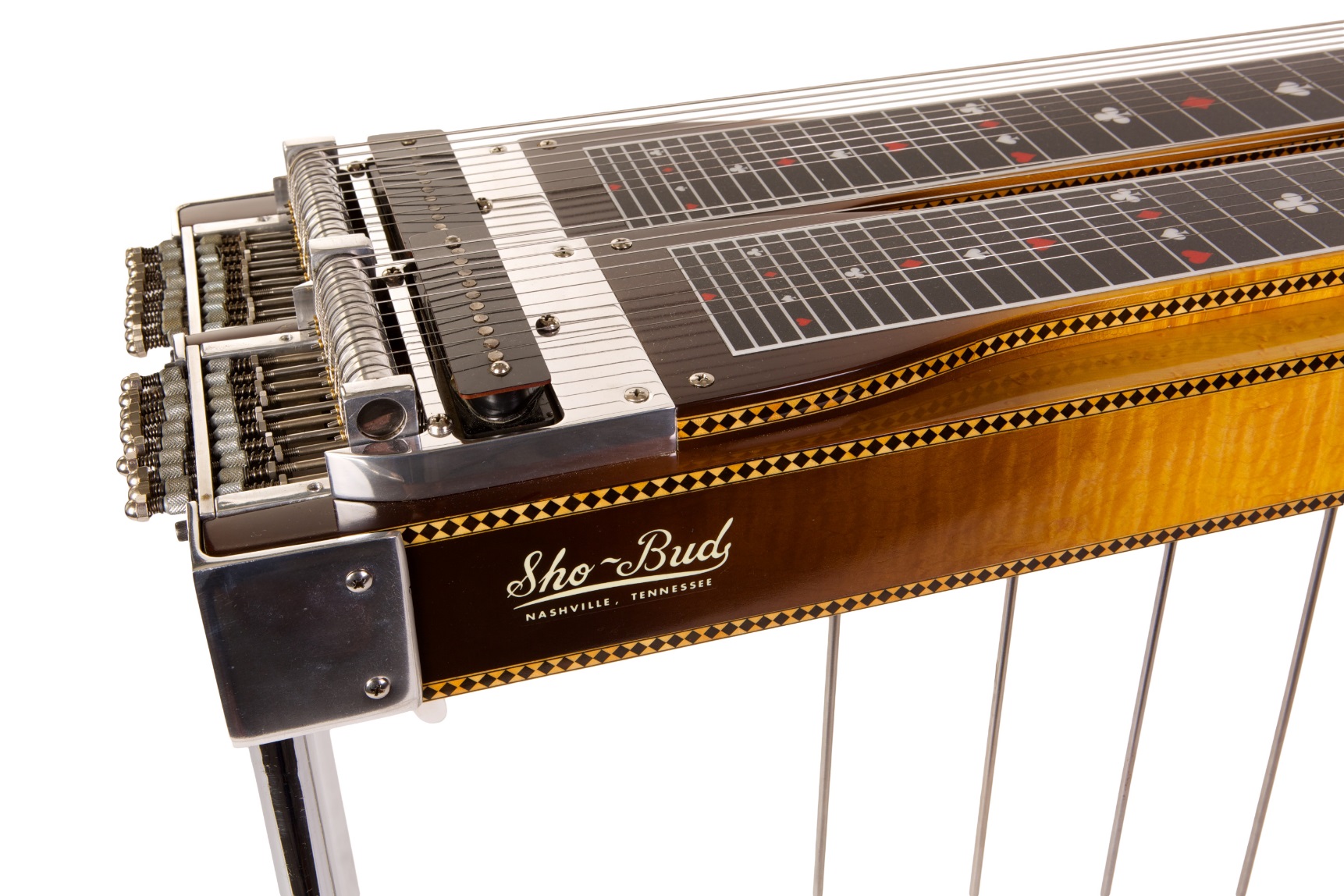 Lloyd Green’s Pedal Steel guitar.

Courtesy of Gary Boyd/Photo by Bob Delevante
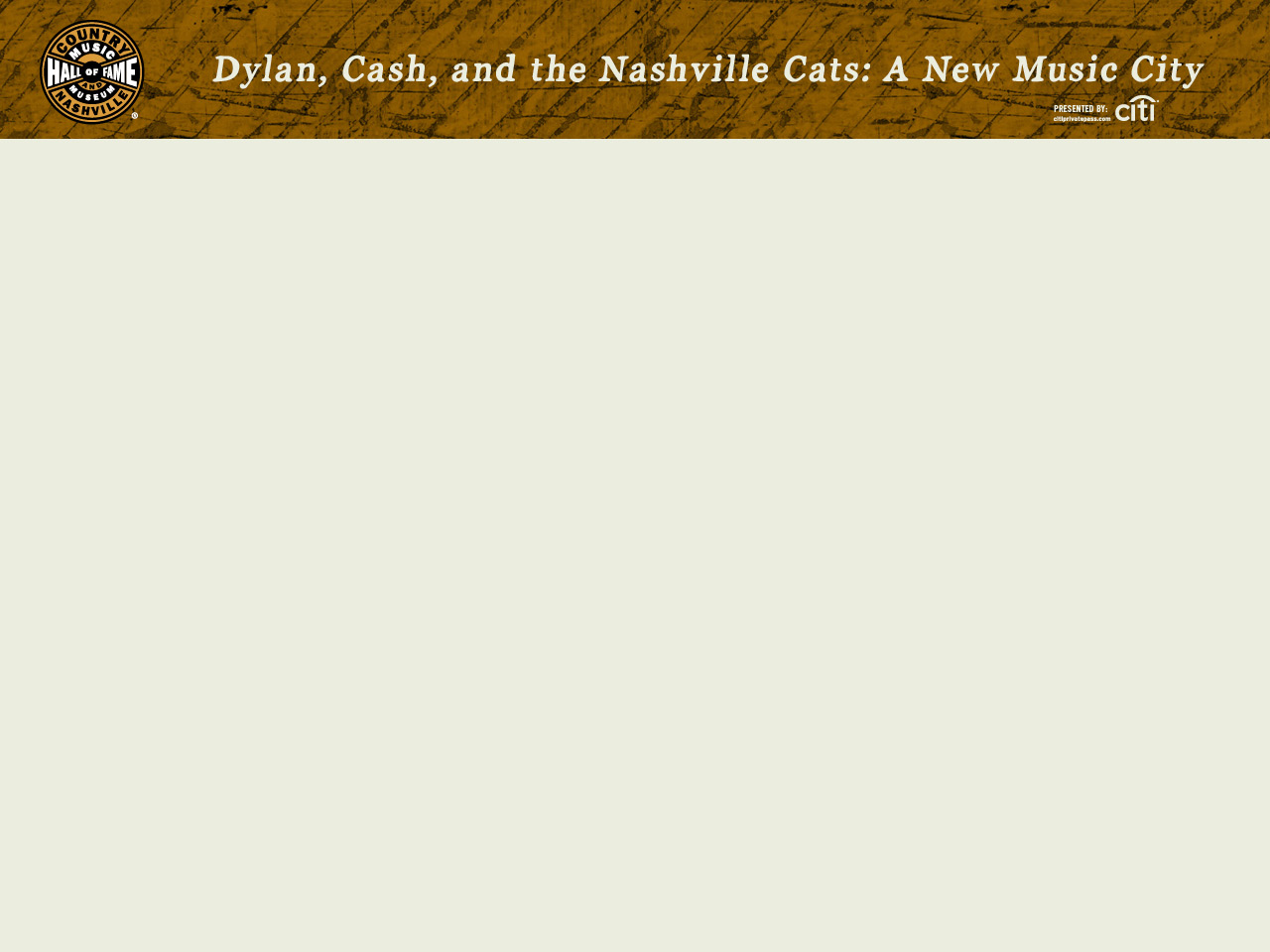 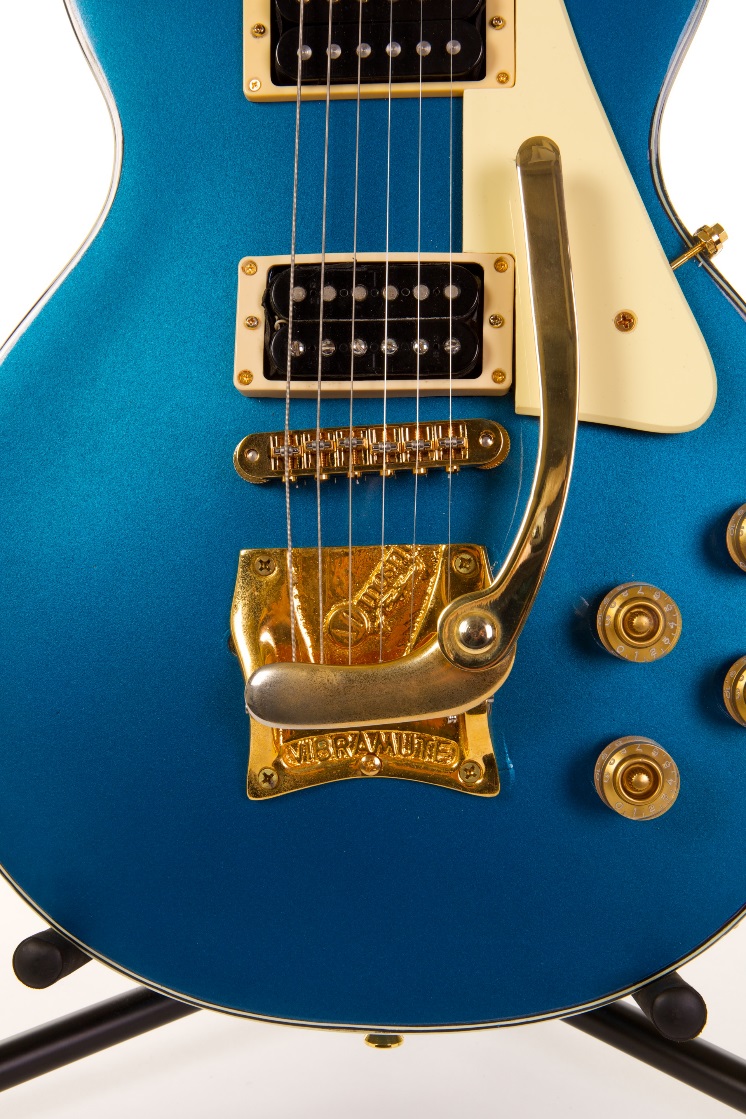 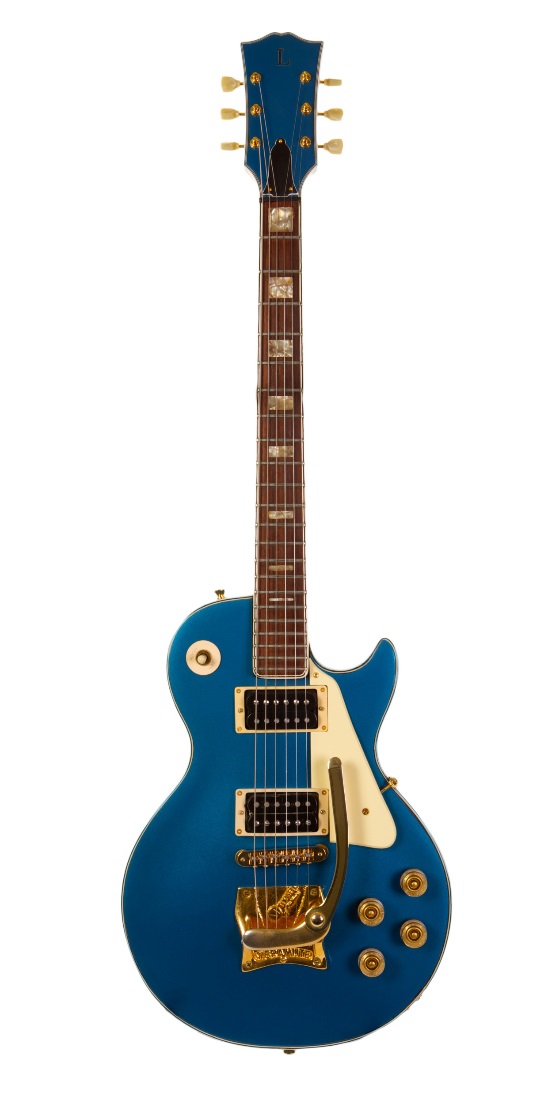 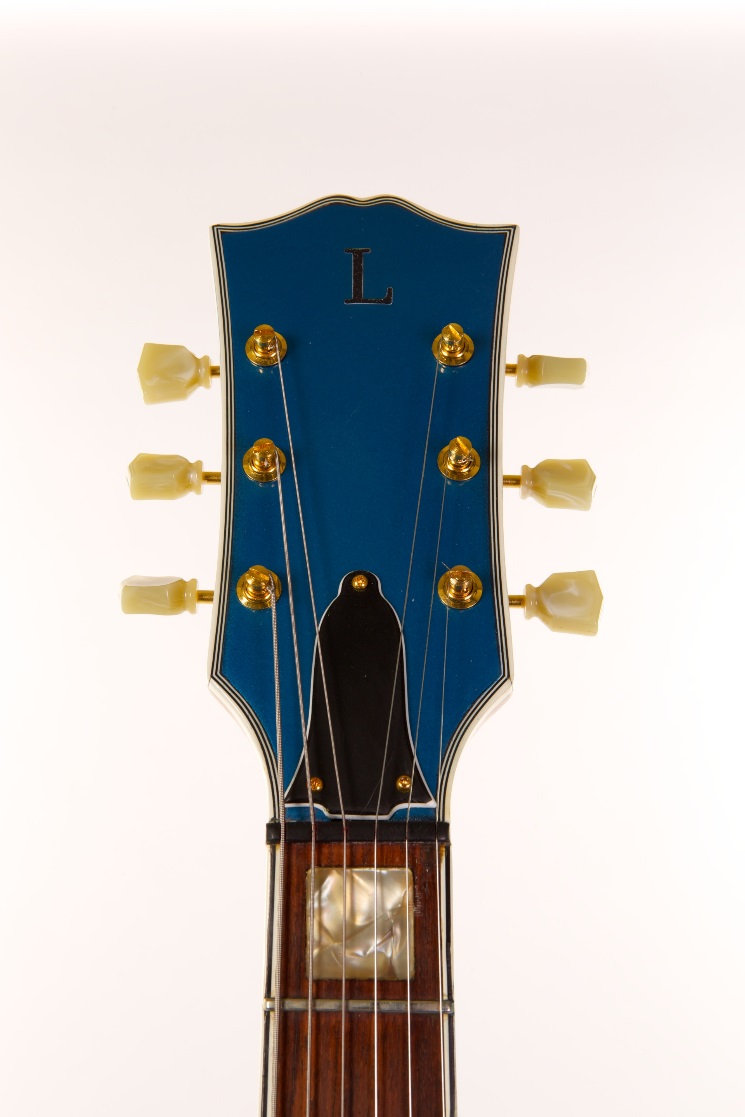 Mac Gayden used this Lincoln Electric Guitar and a Gibson Maestro Boomer 2 Wah-Wah pedal to create the distinctive slide guitar licks on J.J. Cale’s 1972 Hit “Crazy Mama.” 

Courtesy of Mac Gayden/Photo by Bob Delevante
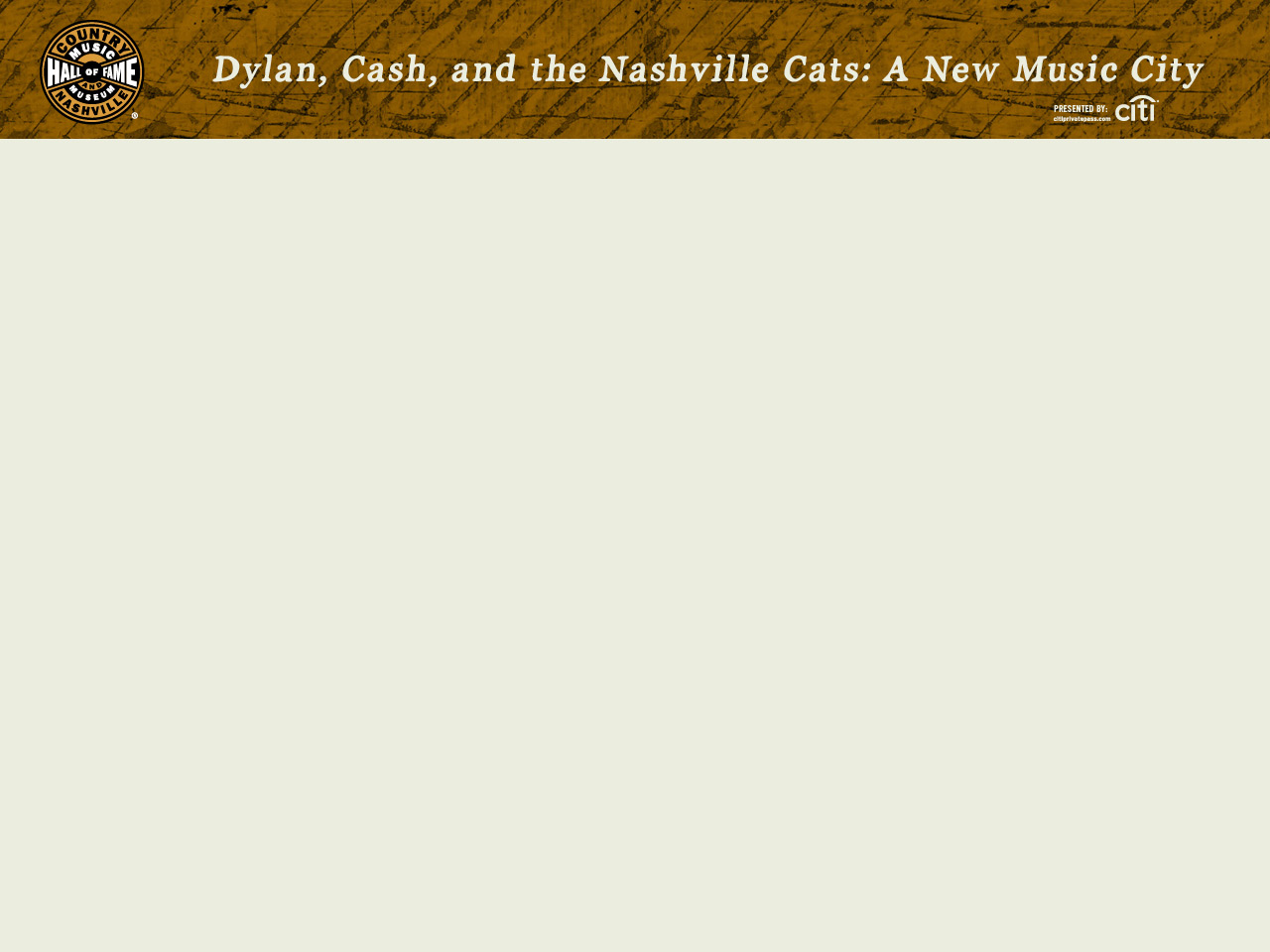 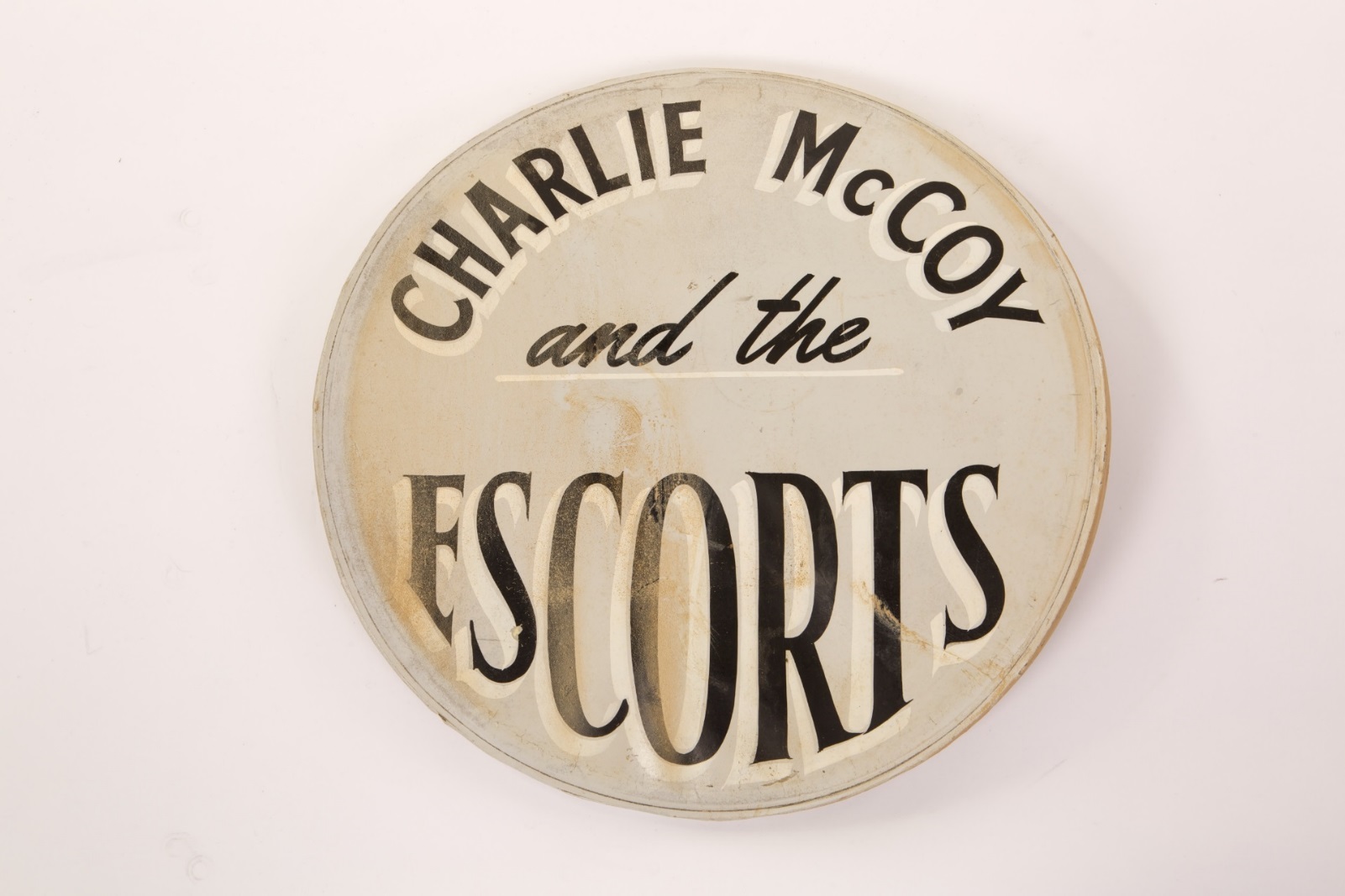 Hand-painted bass drum head used on Kenny Buttrey’s drum kit when he performed with Charlie McCoy and the Escorts in the 1960s. 

Courtesy of Cheri Buttrey-Jenkins/Photo by Bob Delevante
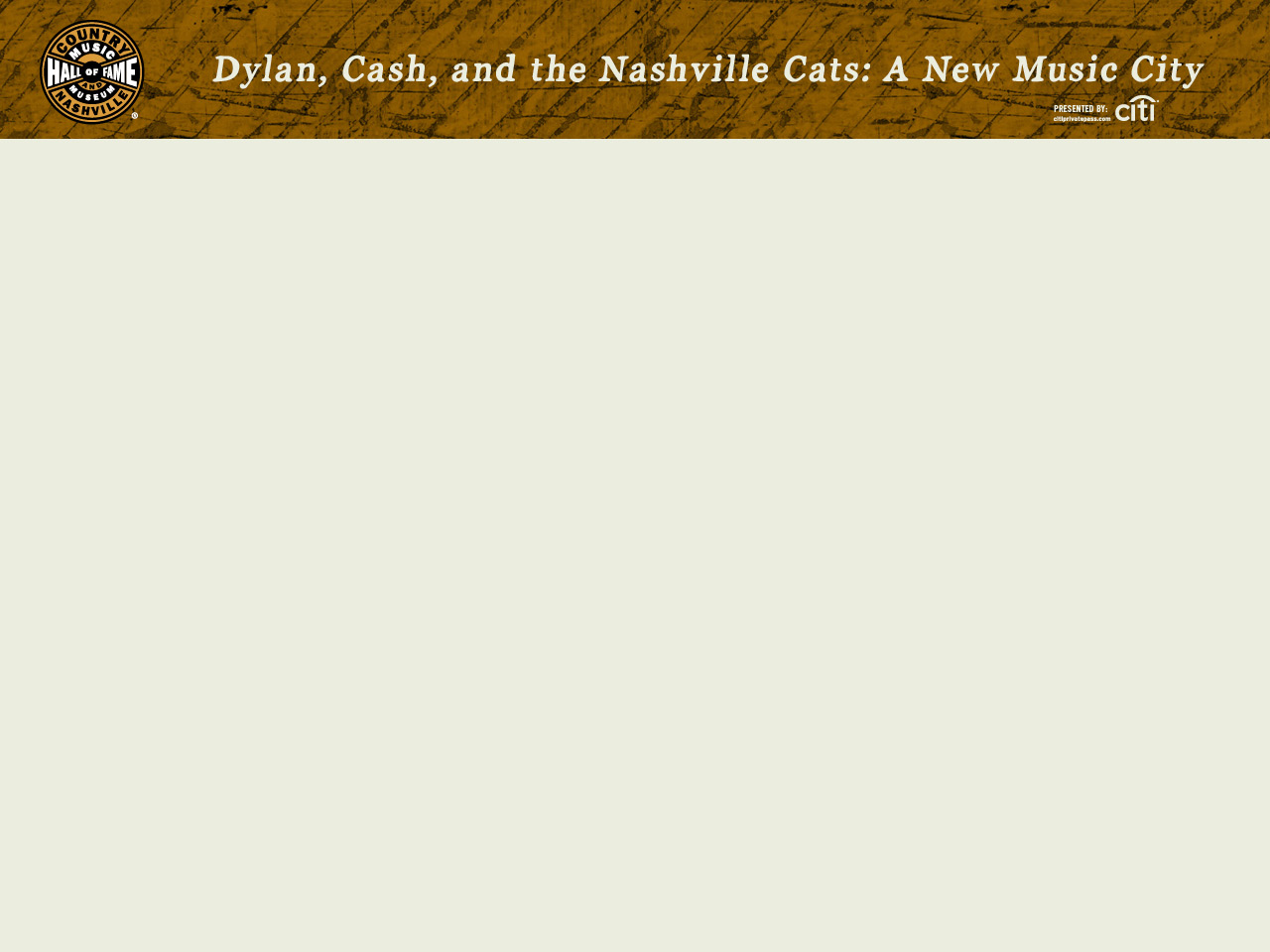 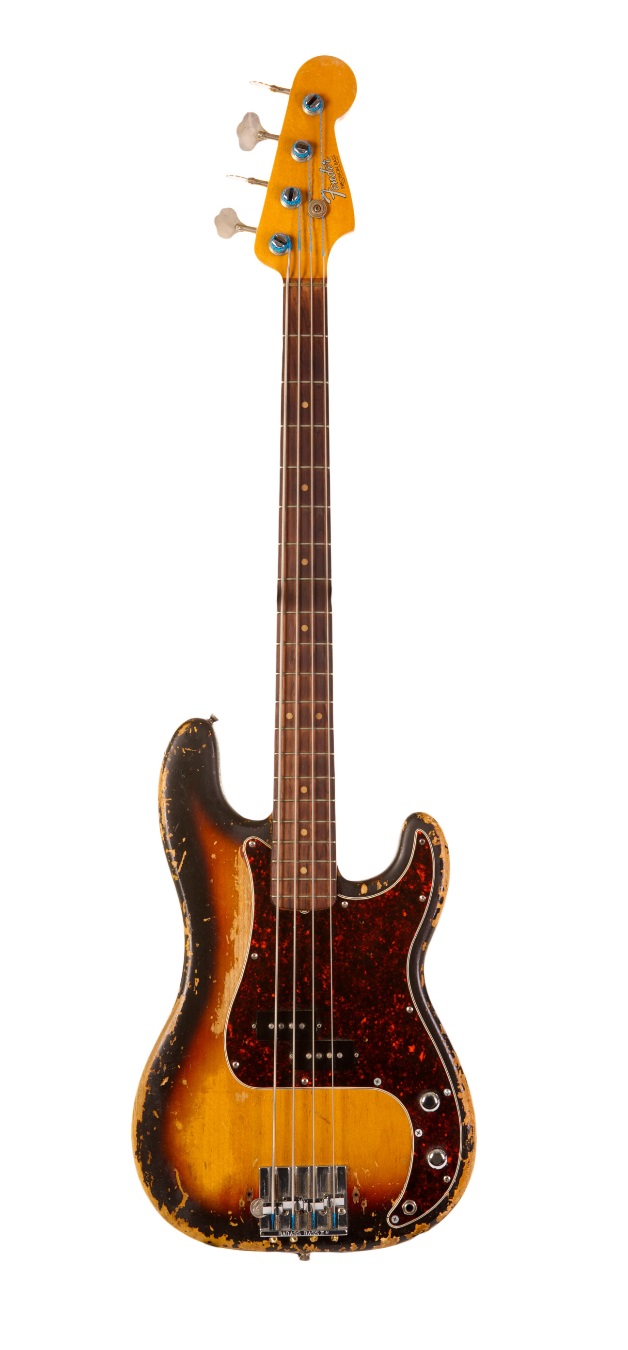 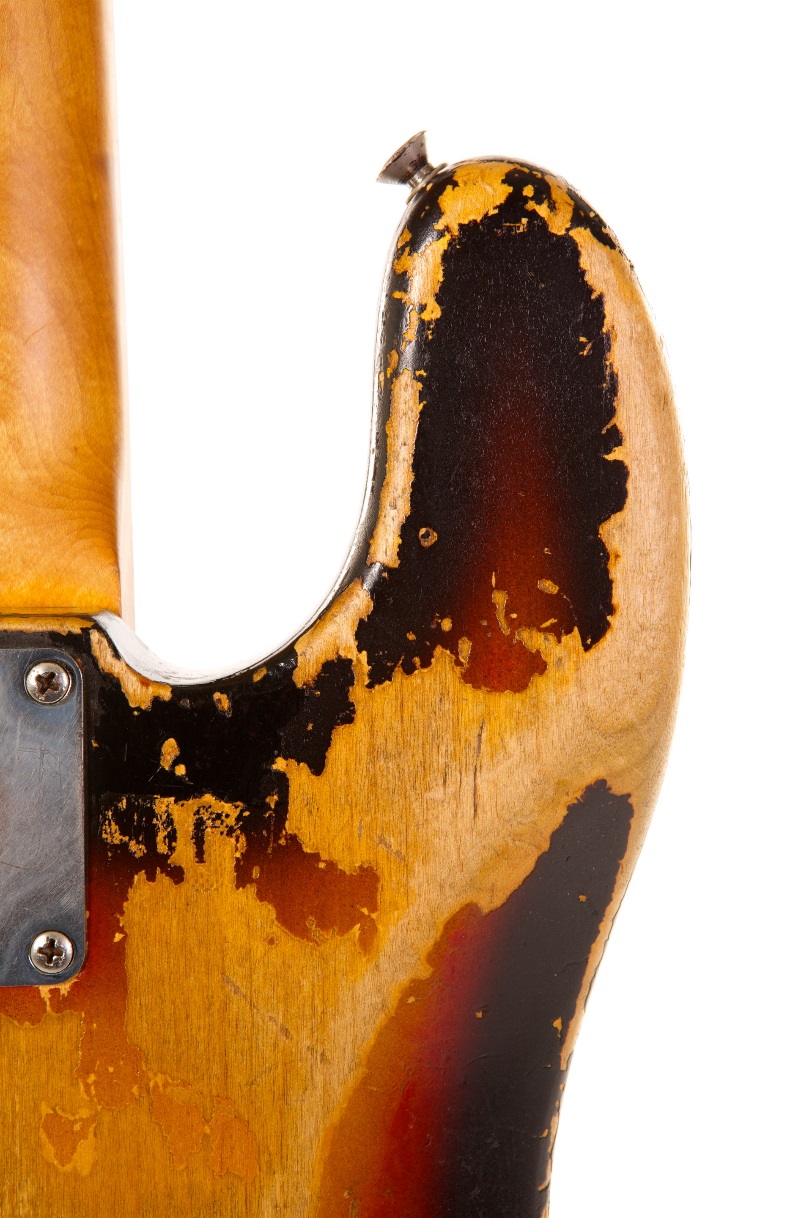 Norbert Putnam played this 1965 Fender Precision Bass on hundreds of recordings including releases by Joan Baez, Elvis Presley, Linda Ronstadt, and Tony Joe White. 

Courtesy of Norbert Putnam/Photo by Bob Delevante
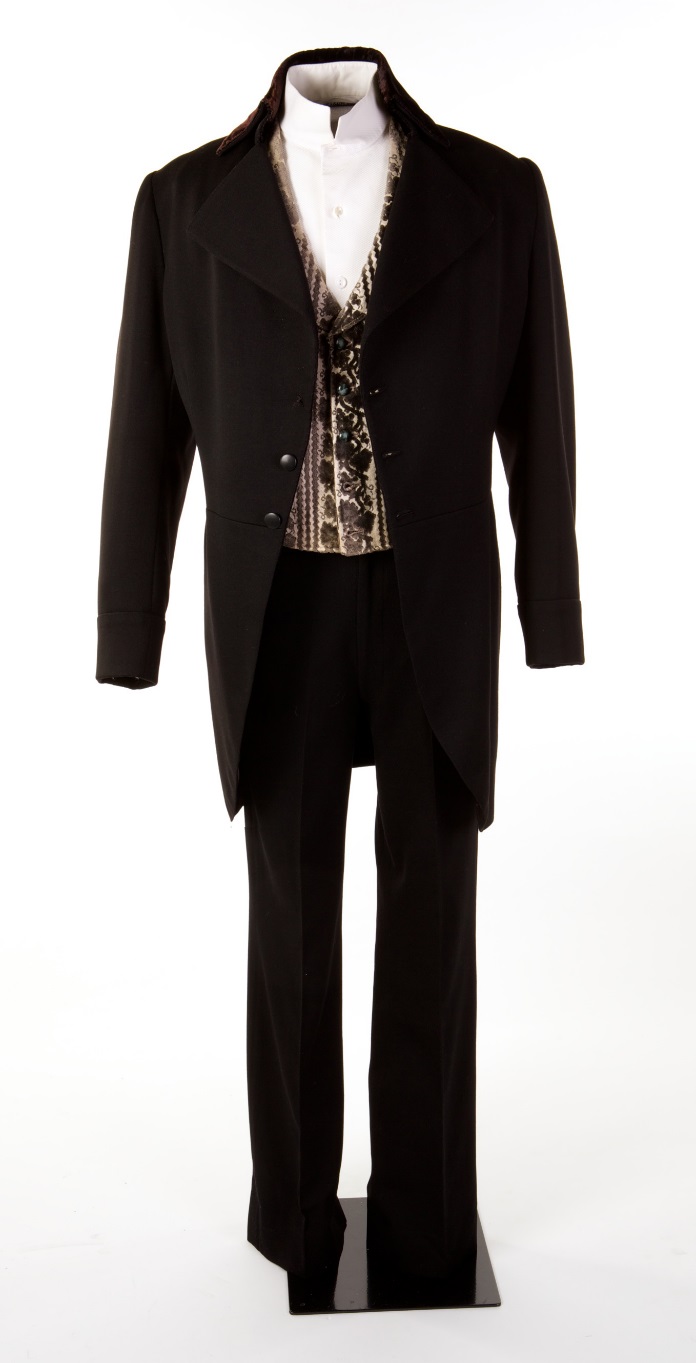 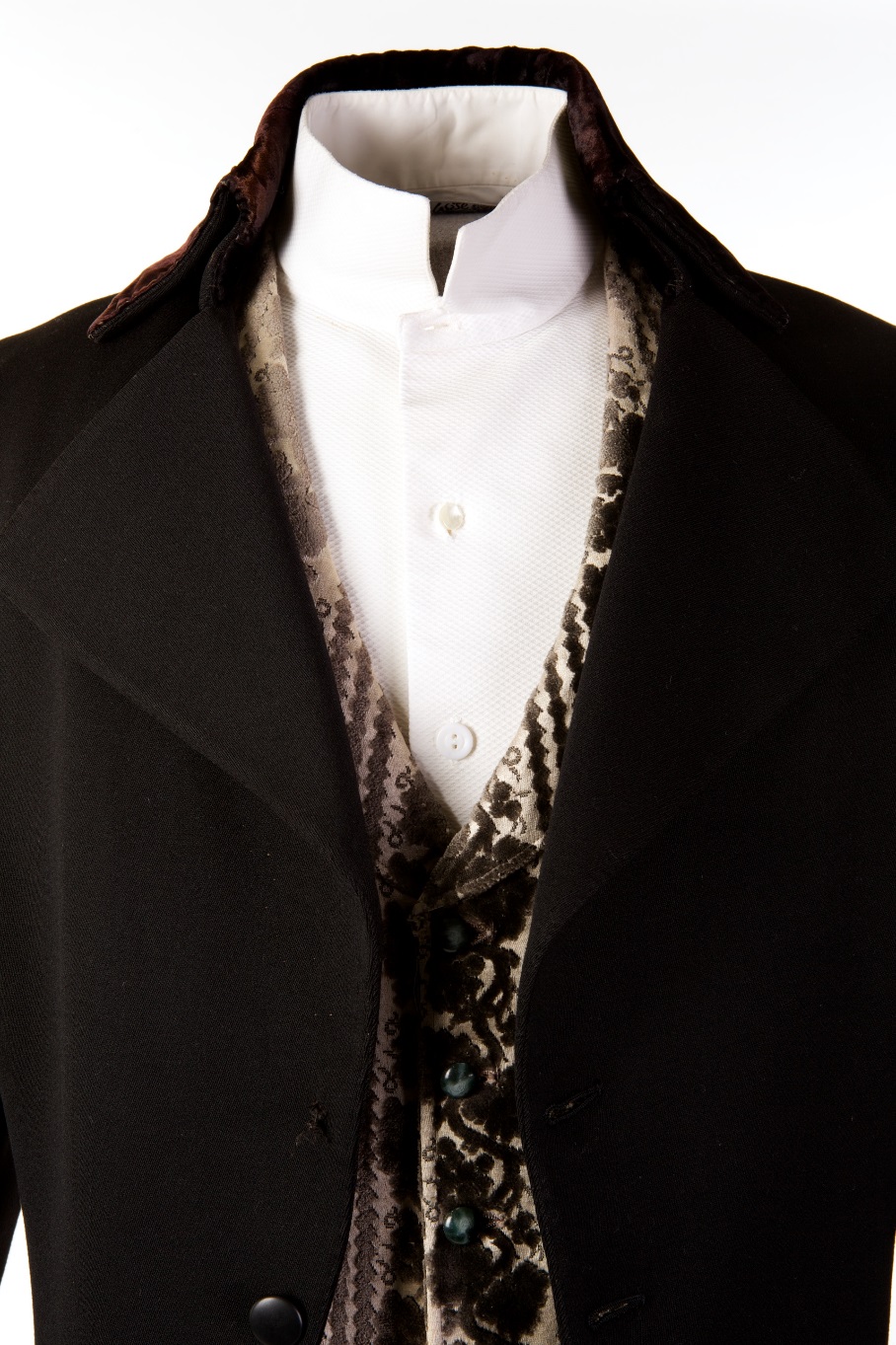 Cash wore this Eaves Costume Company Suit on his network TV show. 

Courtesy of Marty Stuart/Photo by Bob Delevante
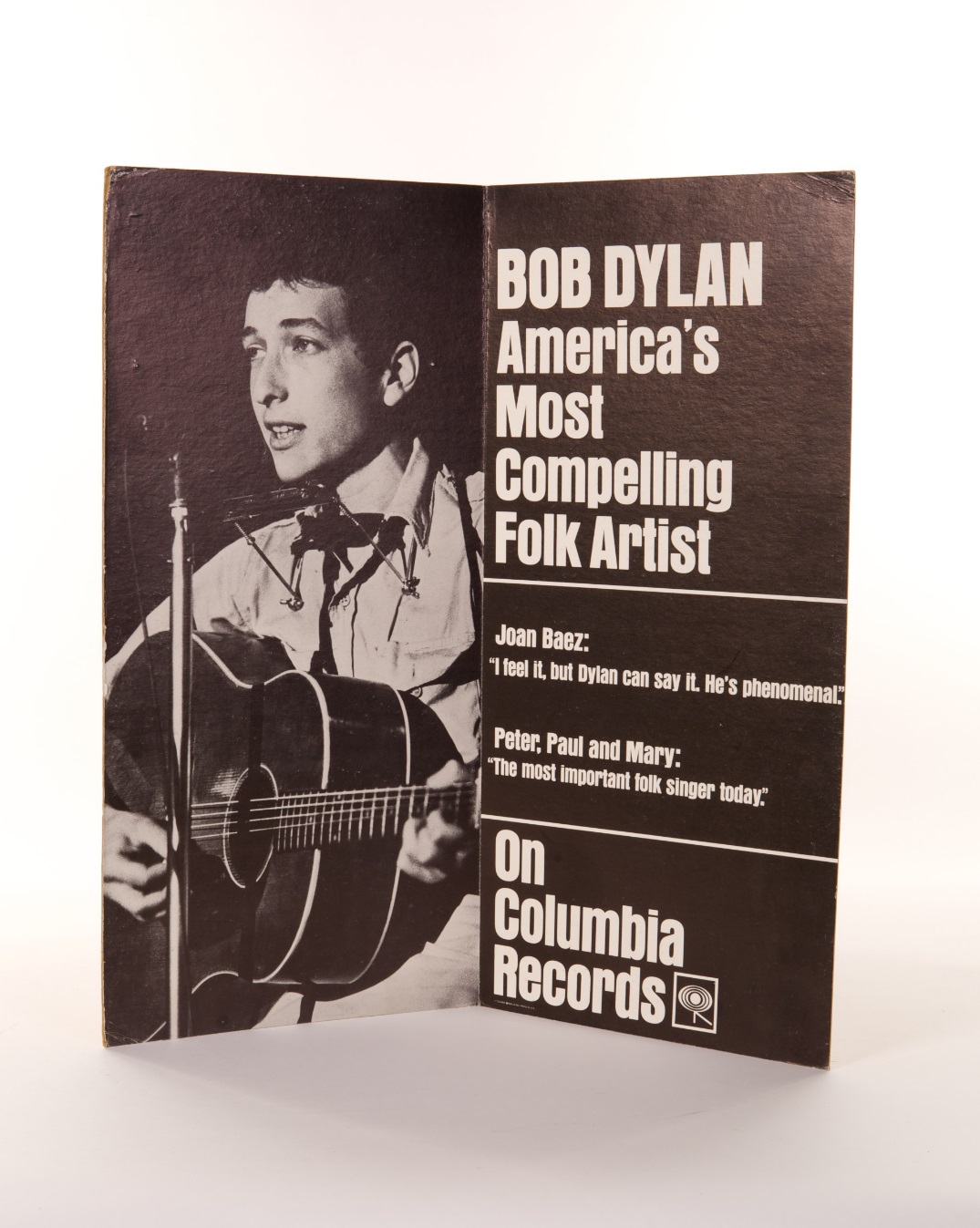 Columbia Records Promotional Display, 1963

Courtesy of Pete Howard/Photo by Bob Delevante
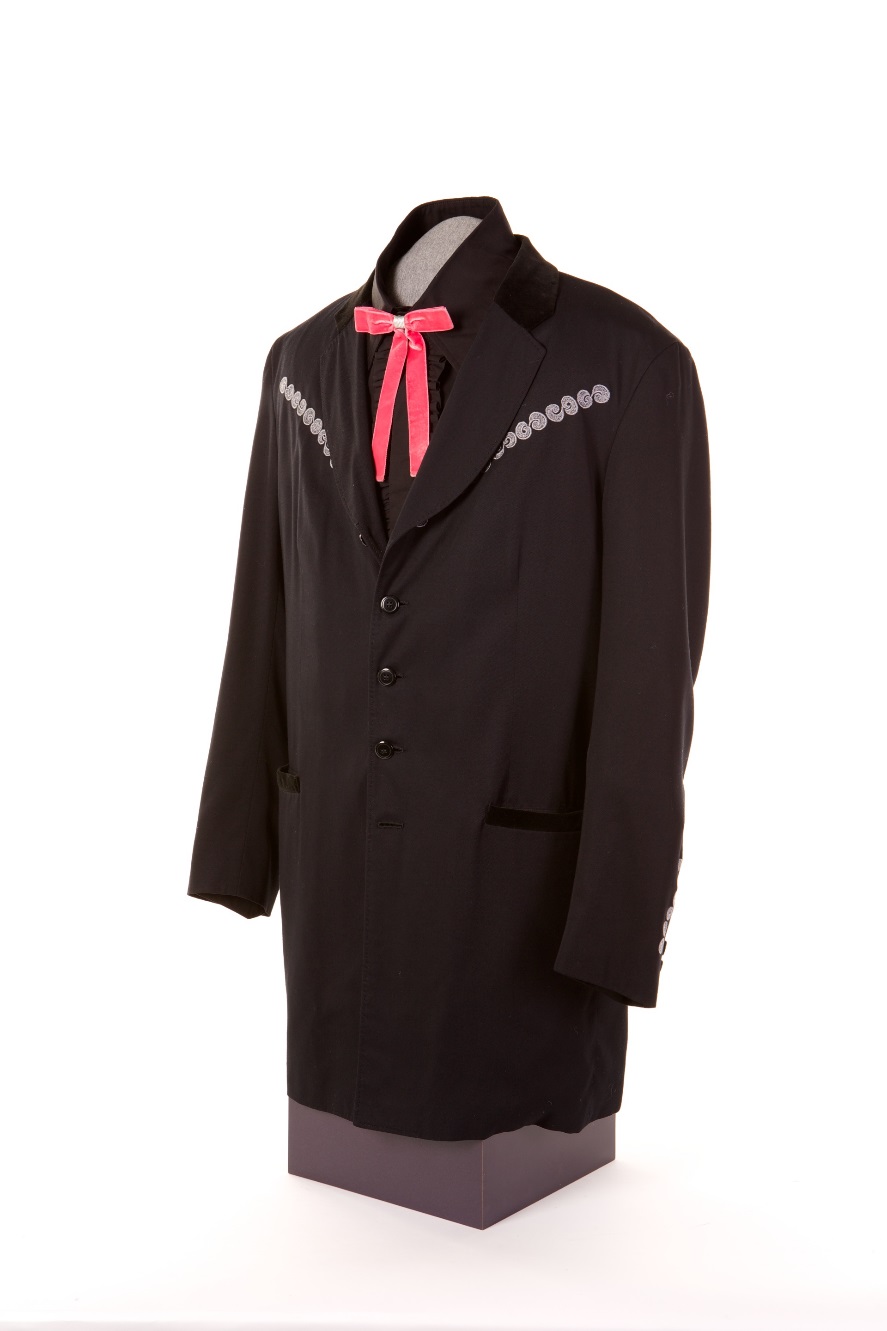 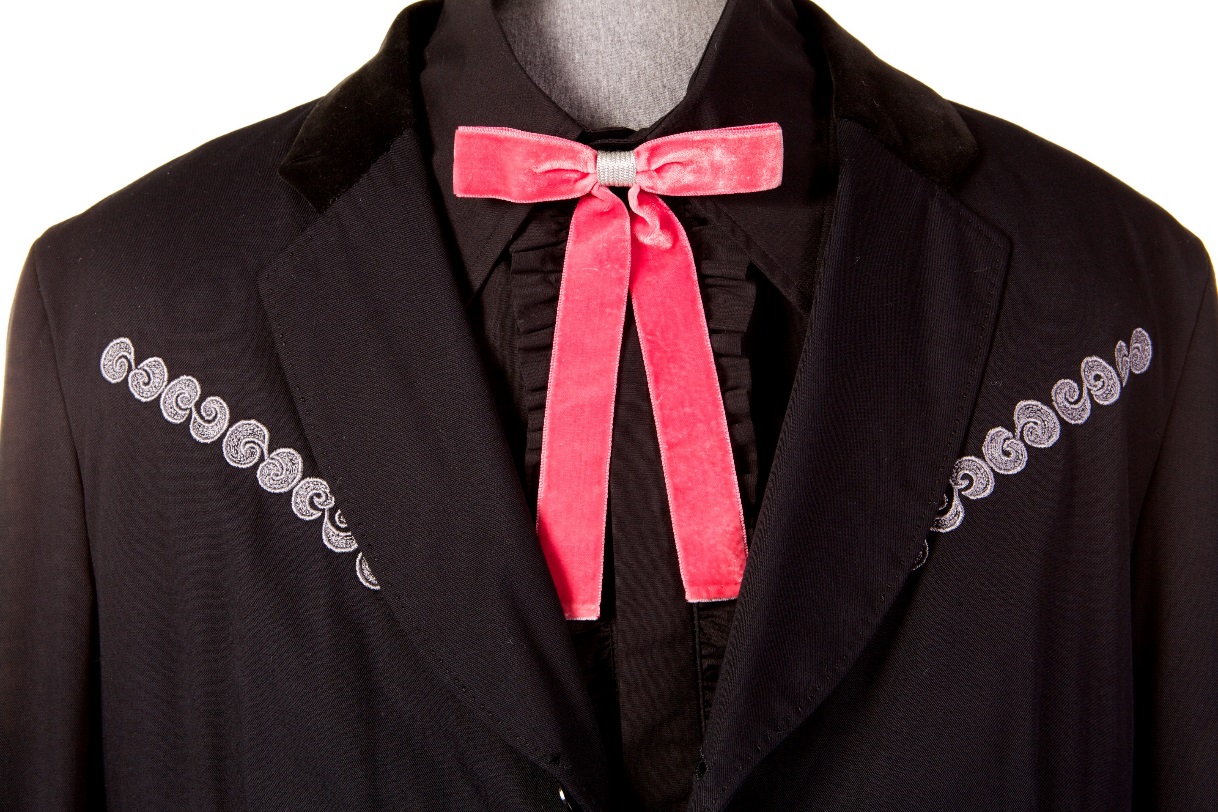 On stage, Dylan frequently wears western-cut clothing such as this jacket made for him by Manuel and this velvet bolo-style tie.

Courtesy of Marty Stuart/Photo by Bob Delevante
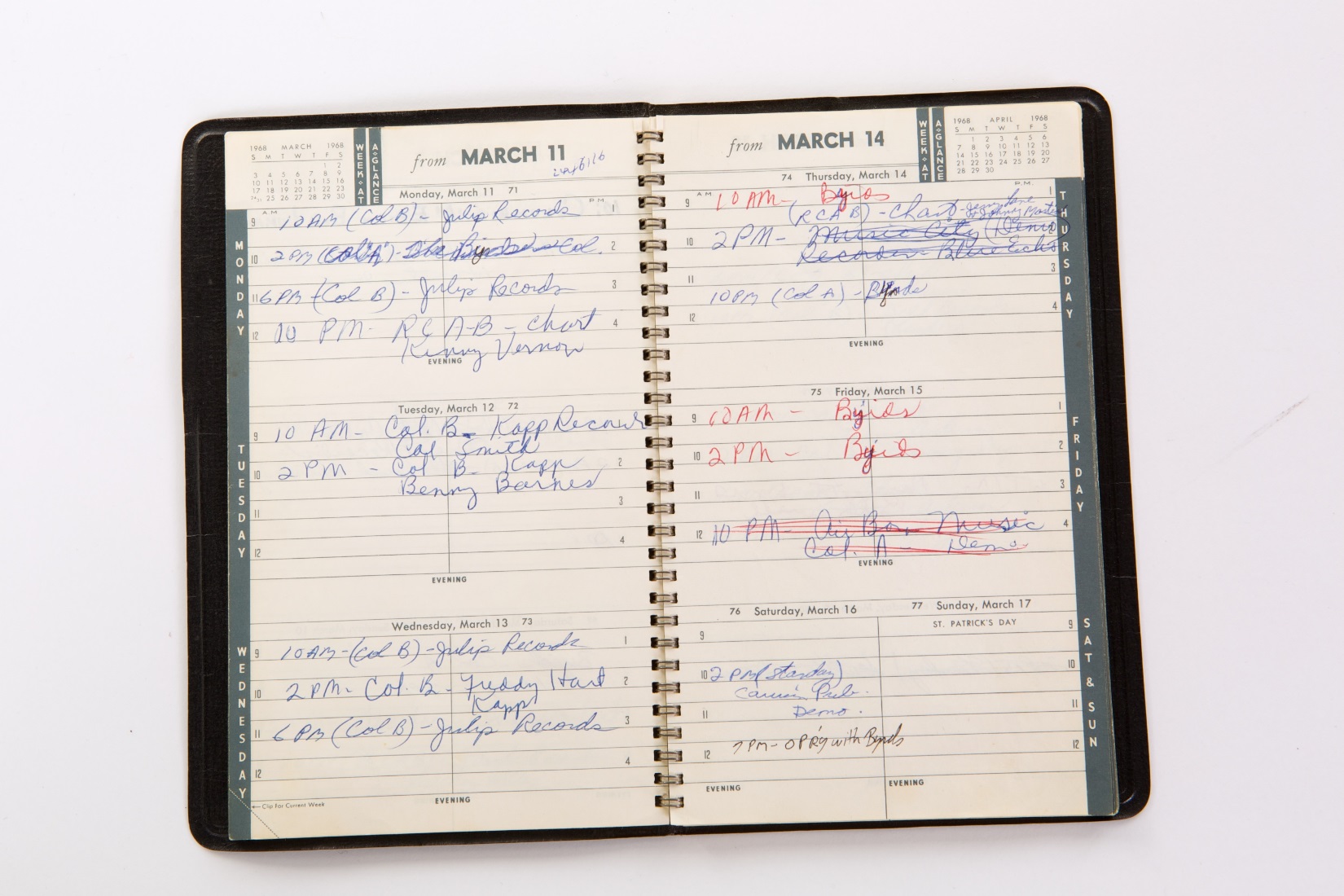 In his 1968, steel guitarist Lloyd Green noted his guest appearance with the Byrds at the Grand Ole Opry on March 16. 

Courtesy of Lloyd Green
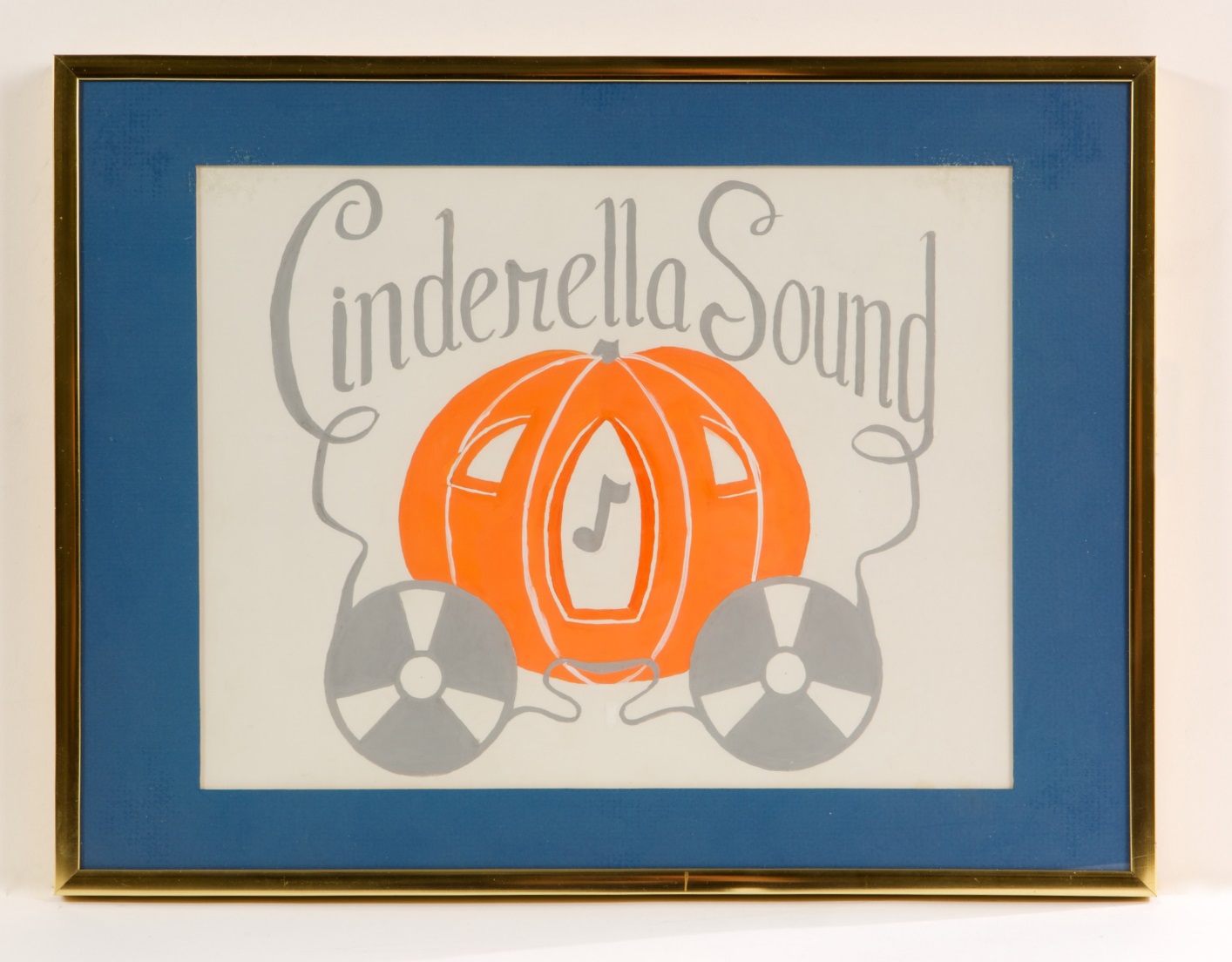 This sign was displayed for decades at Cinderella Sound the Nashville studio owned and operated by guitarist Wayne Moss. 

Courtesy of Wayne Moss